“Big Idea” Question
Intro
Review Concepts
Check-In Questions
Teacher Engagement
Vocabulary
Student-Friendly Definition
Examples & Non-Examples
Morphological Word Parts
Frayer Model
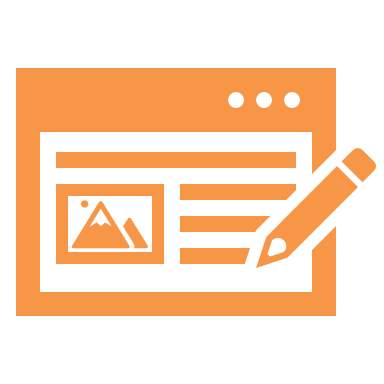 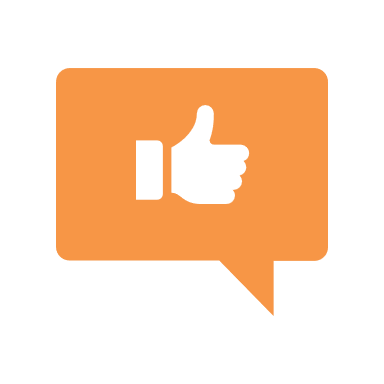 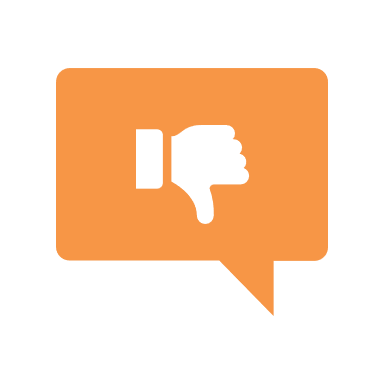 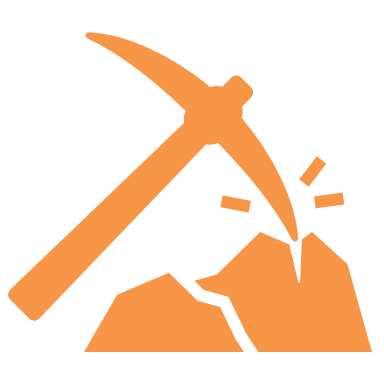 Simulation/Activity
[Speaker Notes: OK everyone, get ready for our next lesson.  Just as a reminder, these are the different components that our lesson may include, and you’ll see these icons in the top left corner of each slide so that you can follow along more easily!]
Classification
Intro
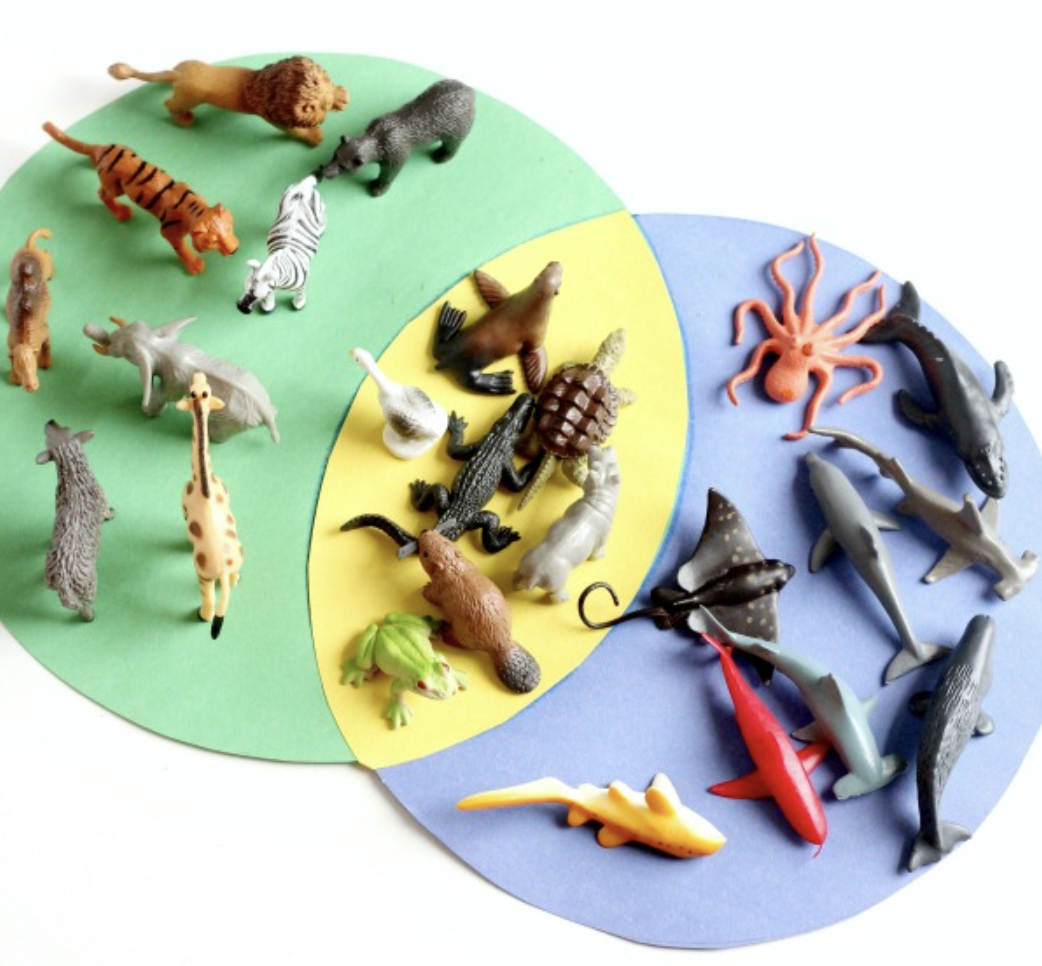 [Speaker Notes: Today, we’ll be learning about the word: Classification.]
Big Question: How do we formulate scientific questions?
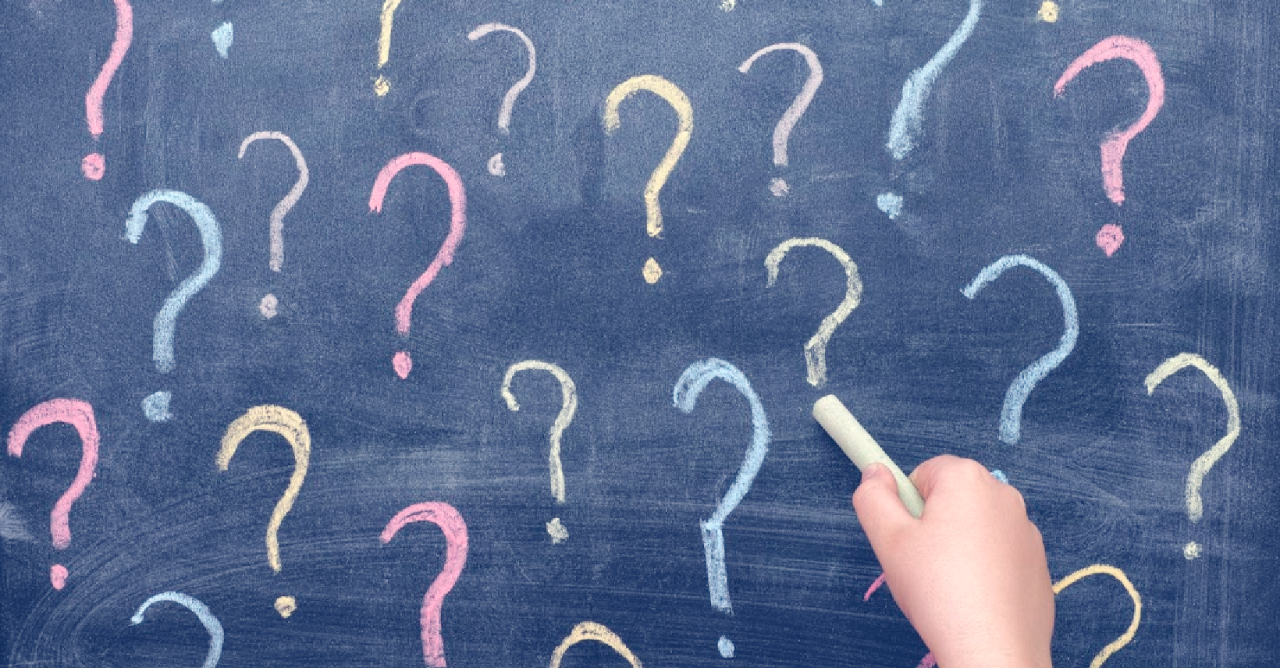 [Speaker Notes: Our “big question” is: How do we formulate scientific questions?
[Pause and illicit predictions from students.]

I love all these thoughtful scientific hypotheses!  Be sure to keep this question and your predictions in mind as we move through these next few lessons, and we’ll continue to revisit it.]
[Speaker Notes: Before we move on to our new topic, let’s review some other words & concepts that you already learned and make sure you are firm in your understanding.]
Organism: any living thing
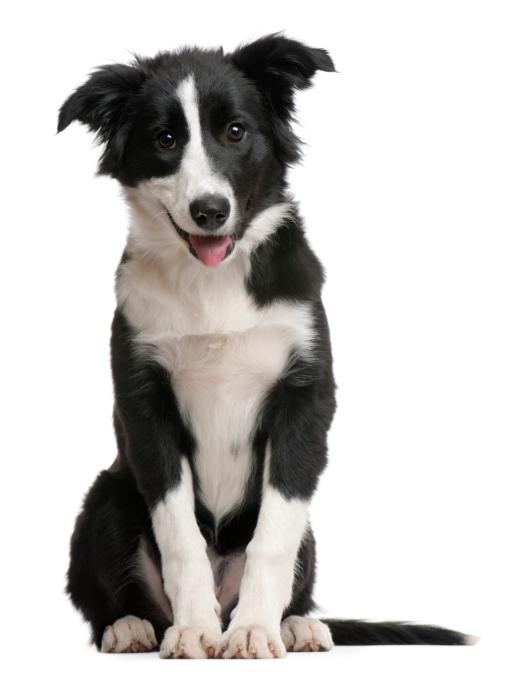 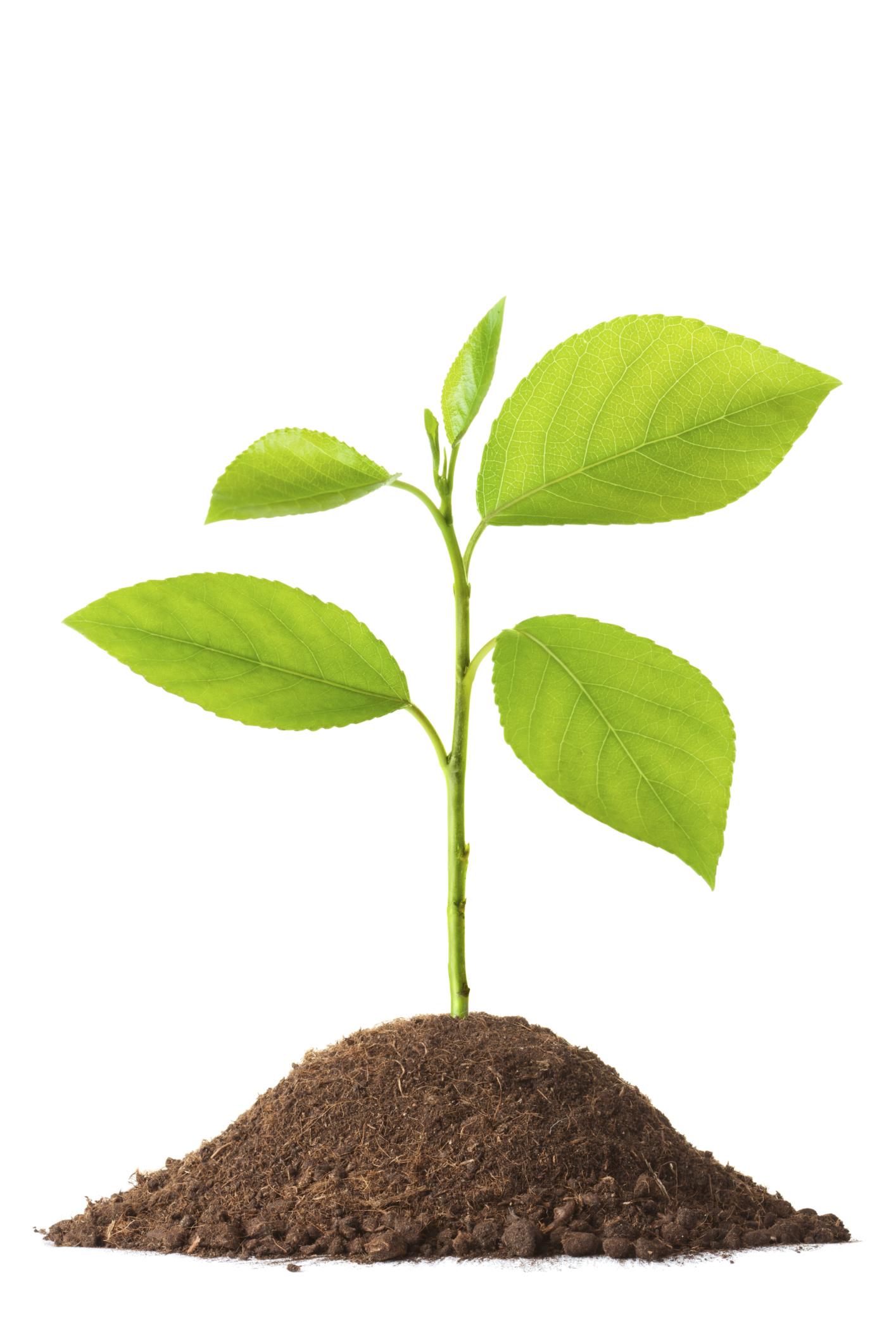 [Speaker Notes: An organism is any living thing.]
Ecosystem: an area where living and nonliving things interact.
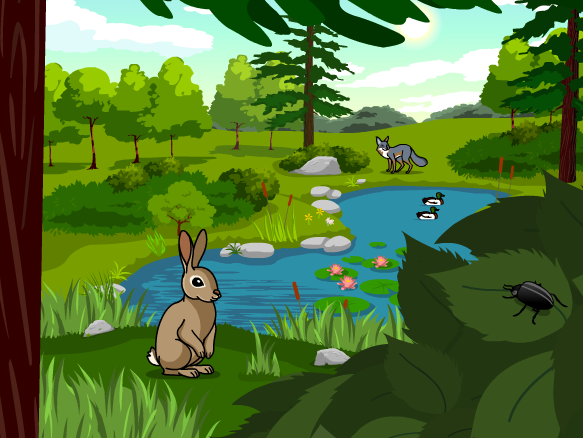 [Speaker Notes: An ecosystem is an area where living and nonliving things interact.]
Living Thing: organisms that move, grow, change, and respond to its environment
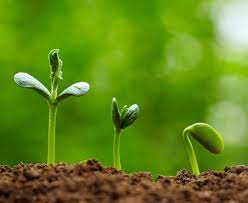 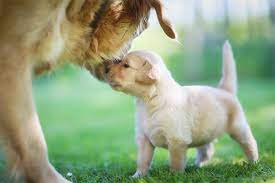 [Speaker Notes: Living things are organisms that grow, change, and respond to its environment.]
Non-living Thing: do not grow, reproduce, and need food
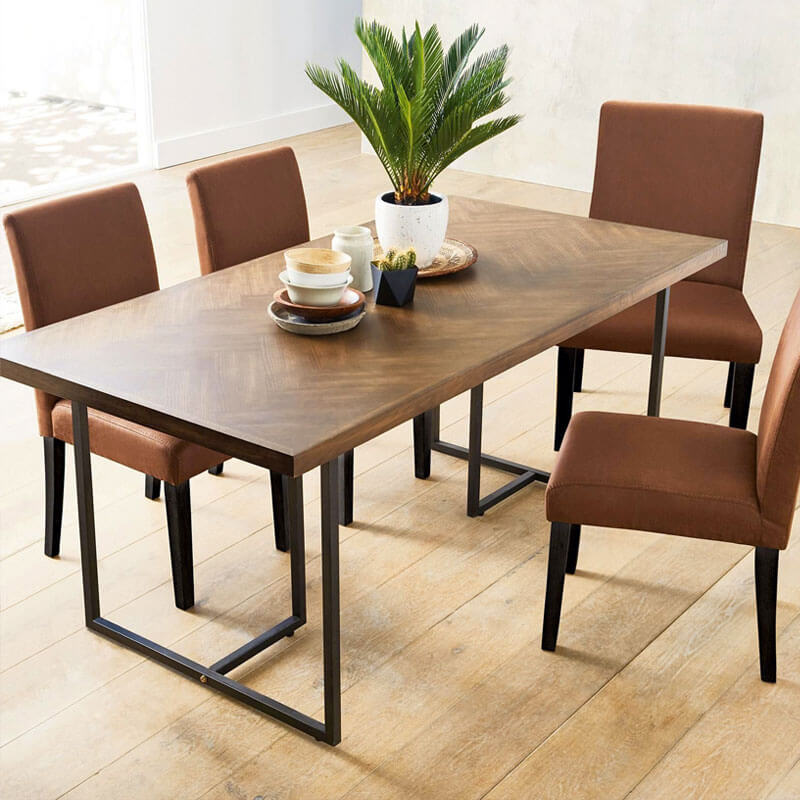 [Speaker Notes: Non-living things do not grow, reproduce, and need food.]
[Speaker Notes: Now let’s pause for a moment to review the information we have covered already.]
True or false: An organism is any living thing.
True
False
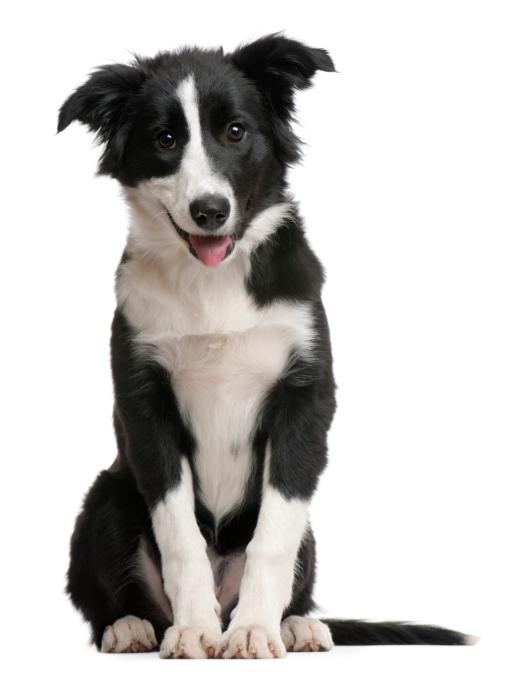 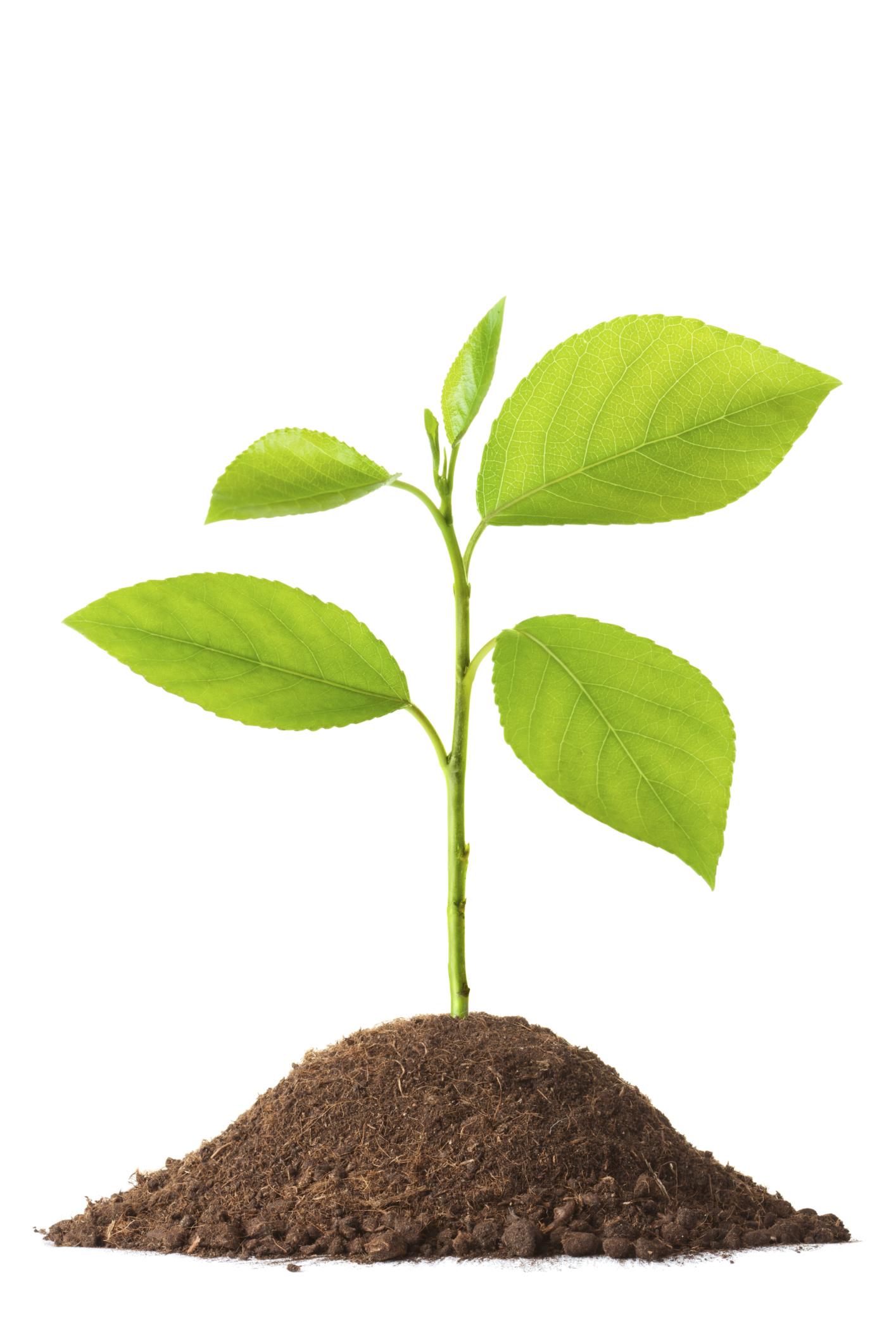 [Speaker Notes: True or false: An organism is any living thing.

[A. True]]
True or false: An organism is any living thing.
True
False
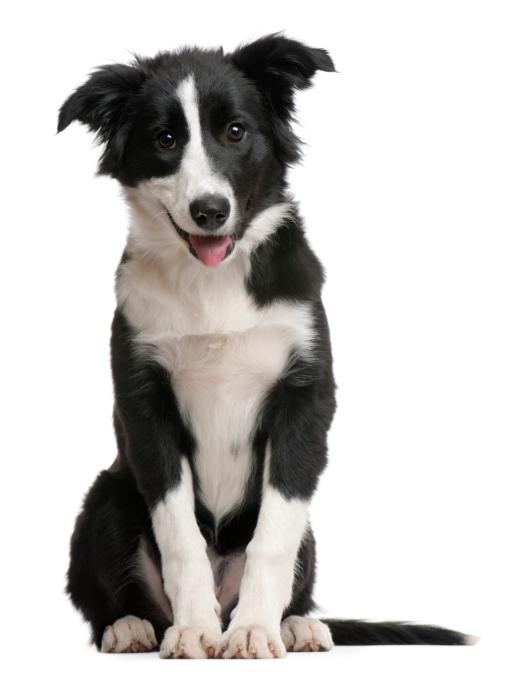 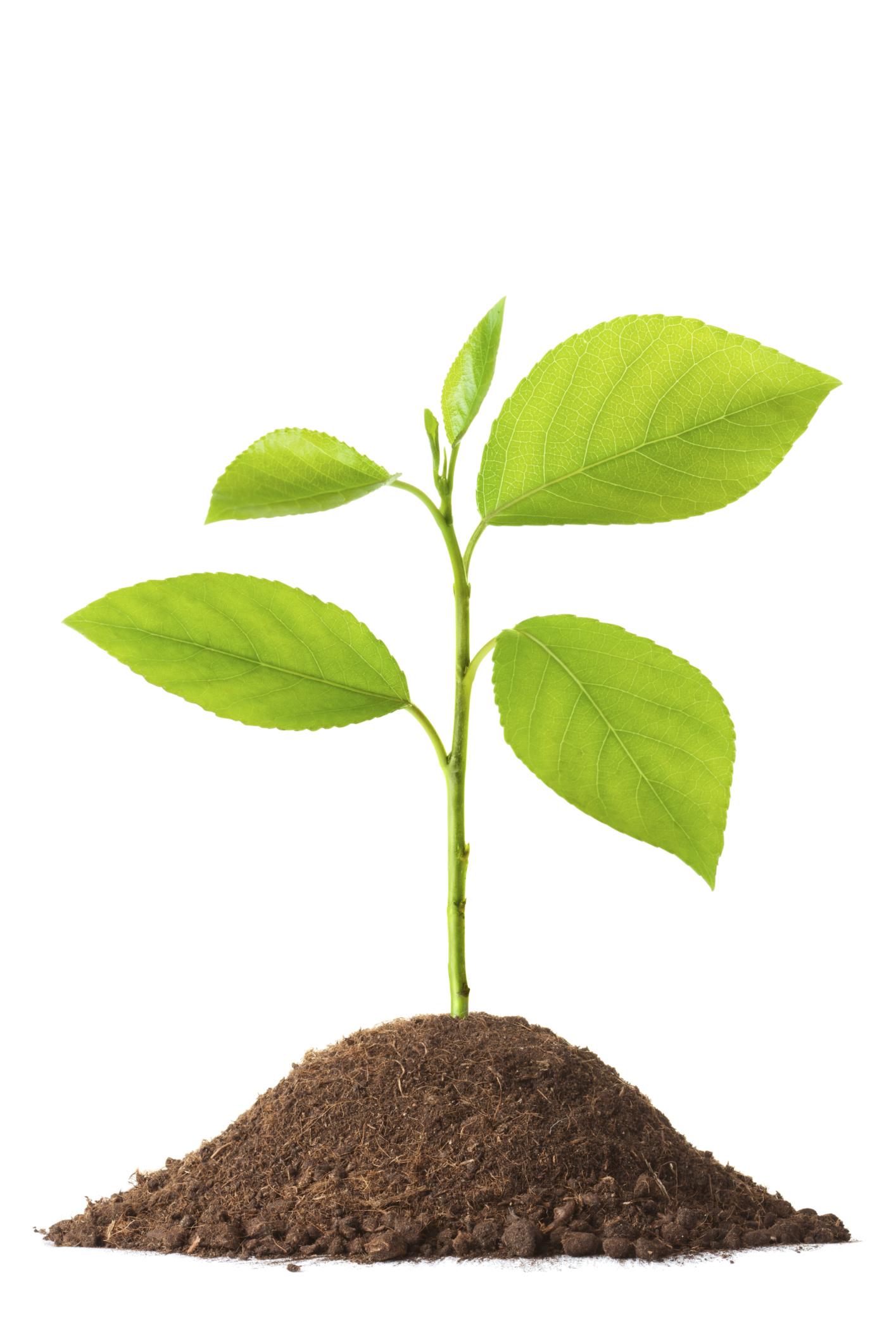 [Speaker Notes: True or false: An organism is any living thing.

[A. True]]
What is another word for an area where living and nonliving things interact?
System
Economy
Ecosystem
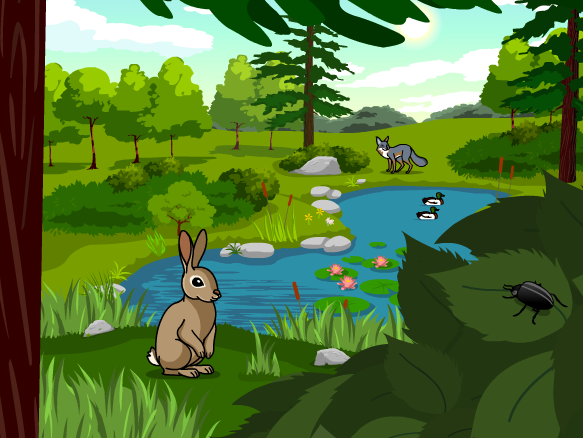 [Speaker Notes: What is another word for an area where living and nonliving things interact?

[C. Ecosystem]]
What is another word for an area where living and nonliving things interact?
System
Economy
Ecosystem
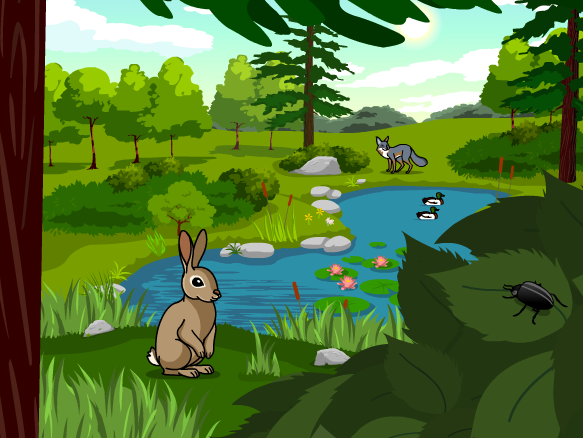 [Speaker Notes: What is another word for an area where living and nonliving things interact? C. Ecosystem]
_________ __________ are organisms that move, grow, change, and respond to the environment
Abiotic Factors
Living things
Non-living things
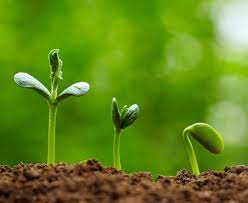 [Speaker Notes: ______ _______ are organisms that move, grow, change, and respond to the environment.

[B. Living things]]
_________ __________ are organisms that move, grow, change, and respond to the environment
Abiotic Factors
Living things
Non-living things
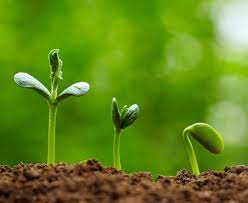 [Speaker Notes: Living things are organisms that move, grow, change, and respond to the environment.]
_________ __________ are things that do not grow, reproduce, and need food
Abiotic Factors
Living things
Non-living things
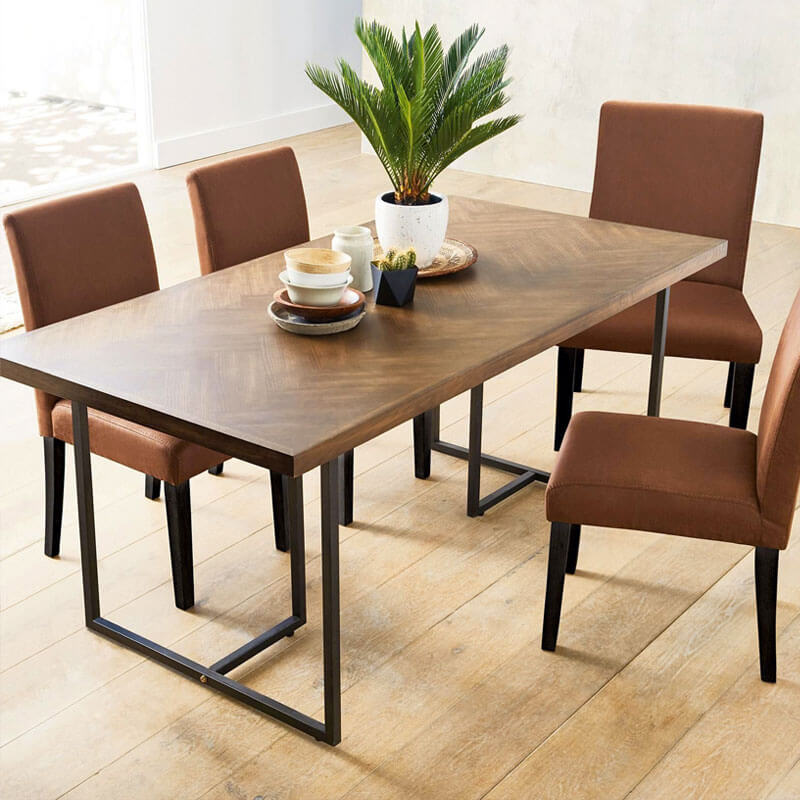 [Speaker Notes: ______ _______ are things that no not grow, reproduce, and need food.

[C. Non-living things]]
_________ __________ are things that do not grow, reproduce, and need food
Abiotic Factors
Living things
Non-living things
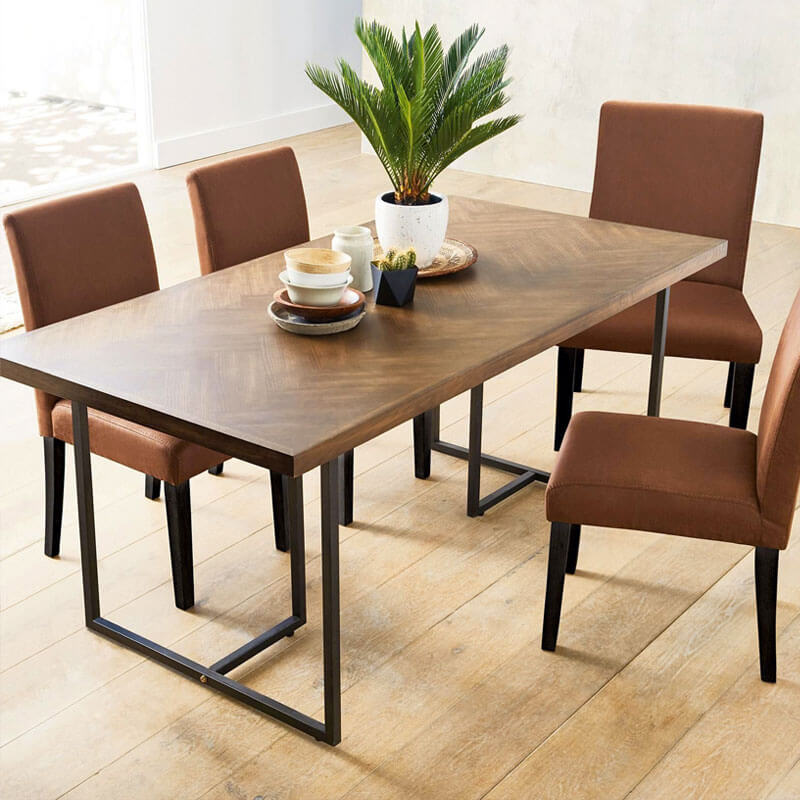 [Speaker Notes: Non-living things are things that no not grow, reproduce, and need food.]
Classification
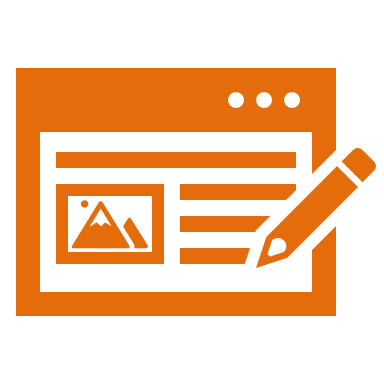 [Speaker Notes: Now that we’ve reviewed, let’s define the word classification.]
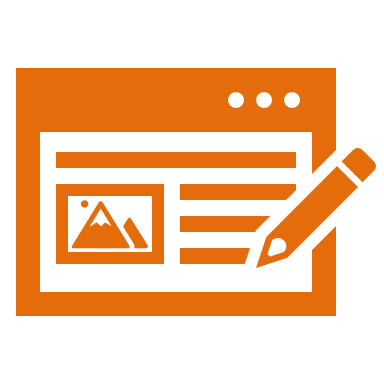 Classification: to organize organisms into groups
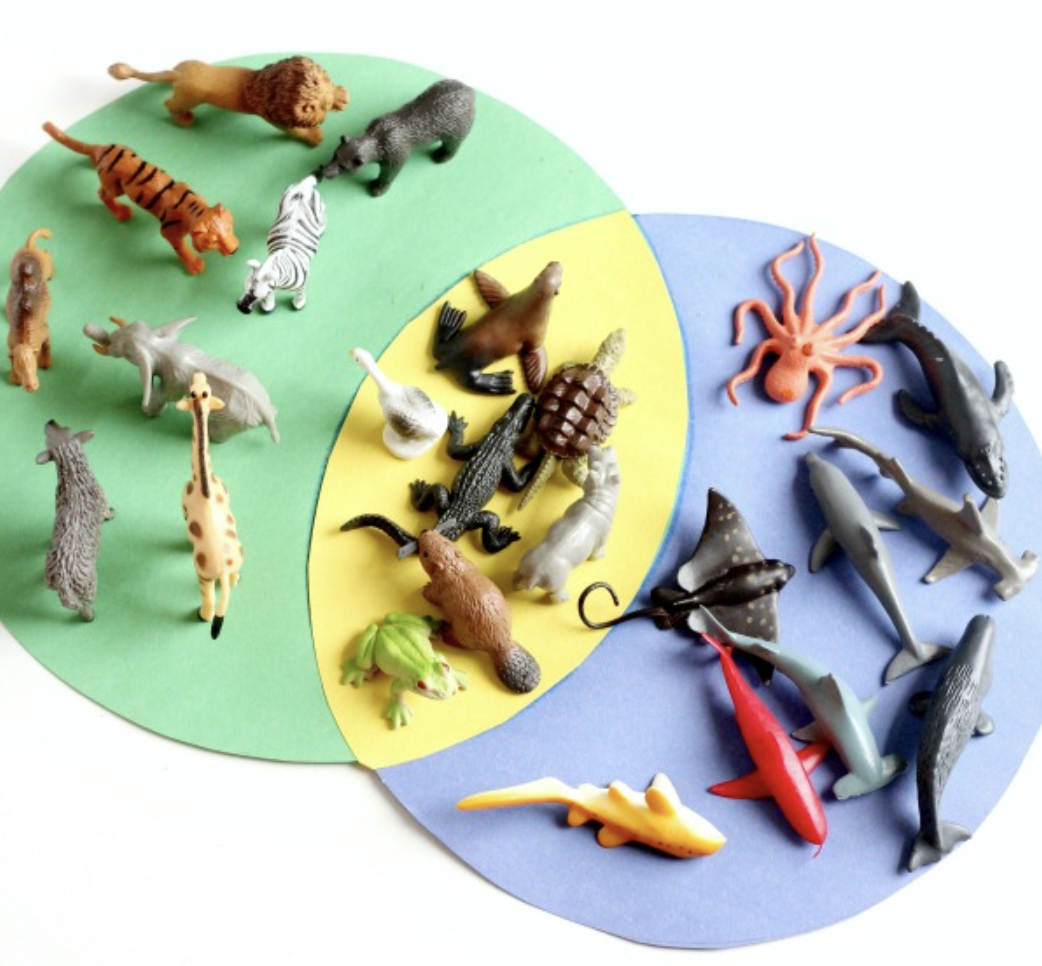 [Speaker Notes: Classification means to organize organisms into groups.]
[Speaker Notes: Let’s check-in for understanding.]
What is classification?
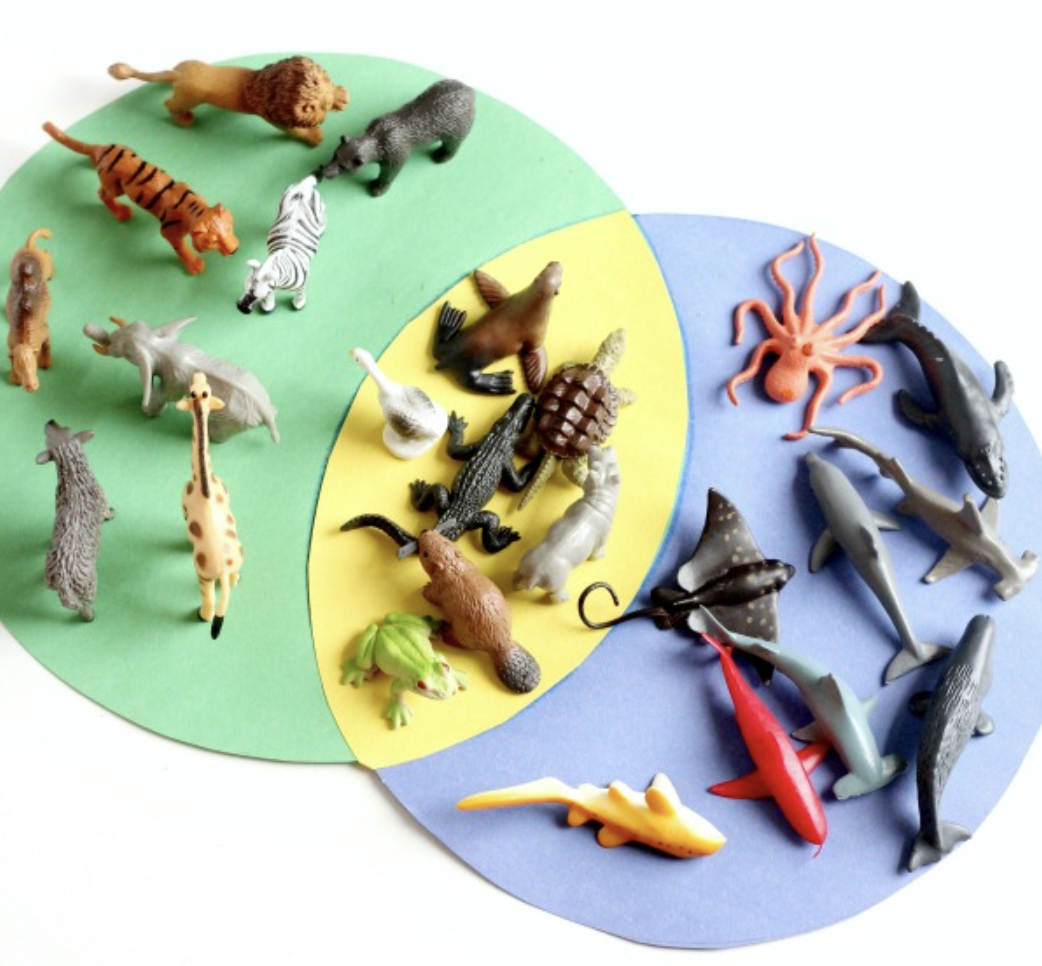 [Speaker Notes: What is classification? 

[To organize organisms into groups.]]
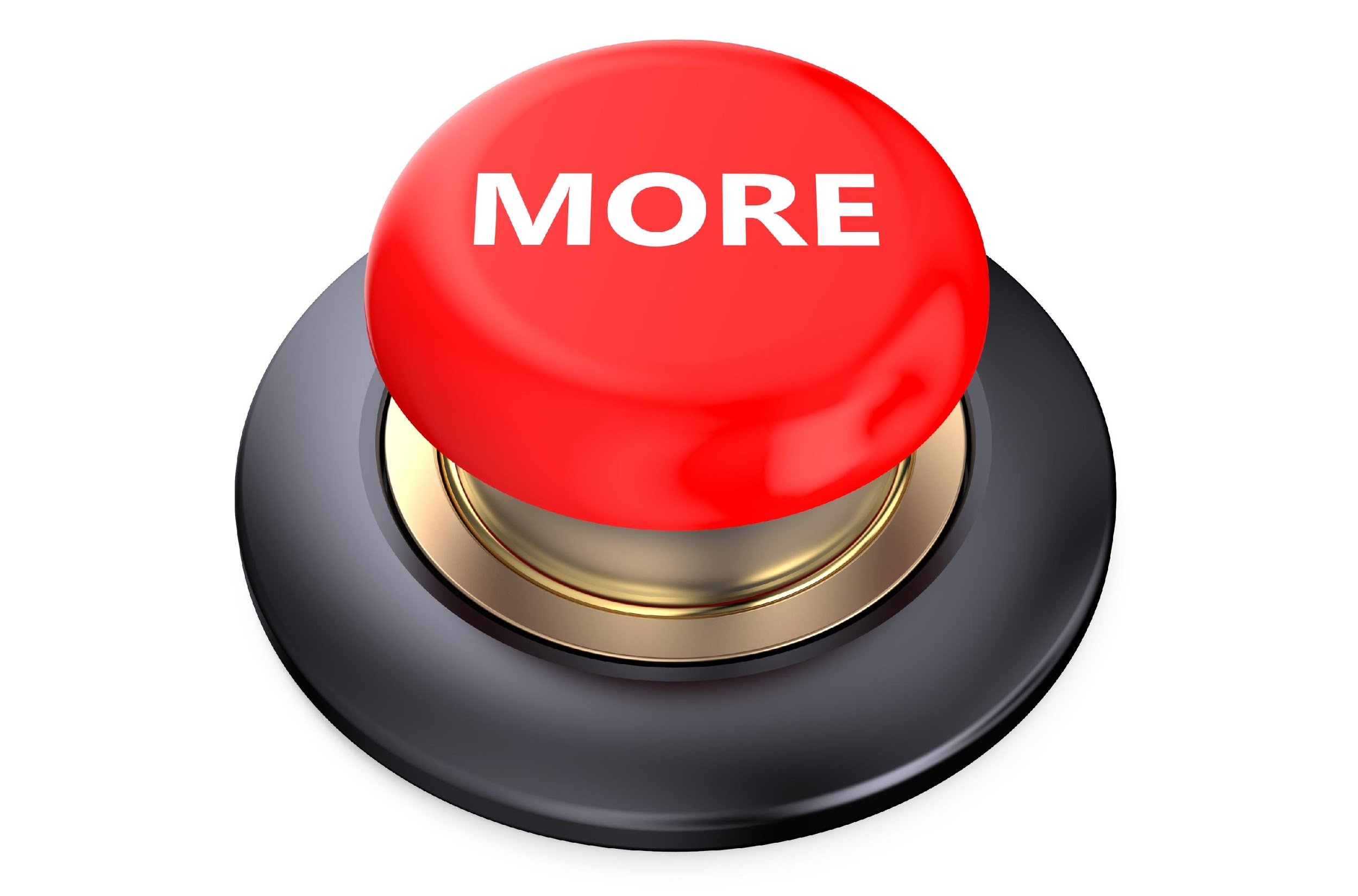 [Speaker Notes: That is the basic definition, but there is a bit more you need to know.]
Classification relies on careful observations of patterns, similarities, and differences in organisms.
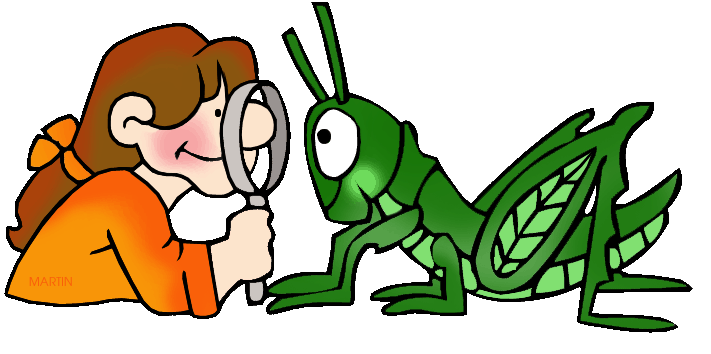 [Speaker Notes: Classification relies on careful observations of patterns, similarities, and differences in organisms.]
Classification is useful in explaining relationships by organizing objects or processes into groups.
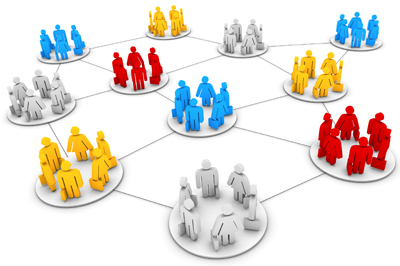 [Speaker Notes: Classification is useful in explaining relationships by organizing objects or processes into groups.]
When in groups, it is easier to understand similarities and differences in organisms.
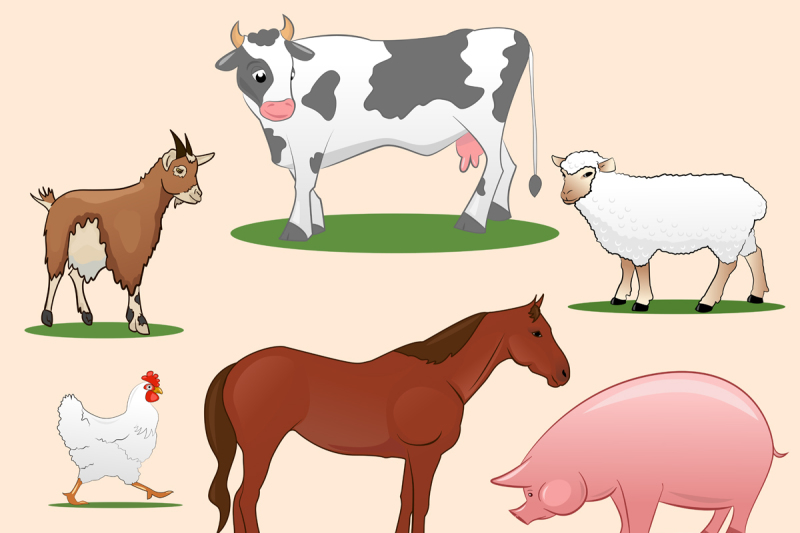 [Speaker Notes: When in groups, it is easier to understand similarities and differences in organisms. For example, this group of animals could have a classification of farm animals.]
A dichotomous key is a tool used to classify organisms based on physical characteristics.
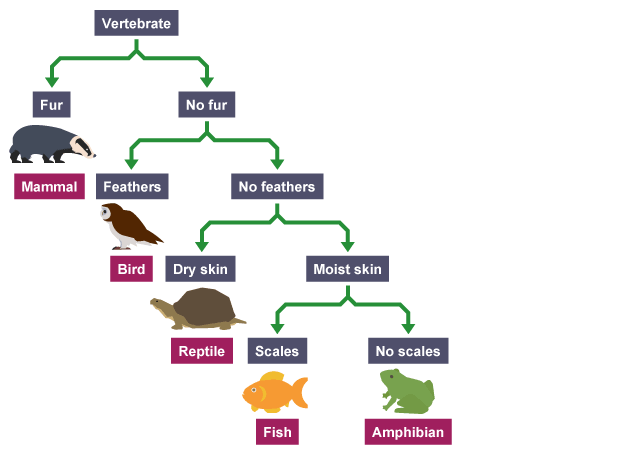 [Speaker Notes: A dichotomous key is a tool used to classify organisms based on physical characteristics For example, this dichotomous key could be used for vertebrates (animal with a backbone). If the vertebrate has fur, it is a mammal. If it does not, the vertebrate has feathers or does not. If the vertebrate has feathers, it is a bird. If the vertebrate does not have feathers, it could either have dry skin or moist skin (and so on…).]
[Speaker Notes: Let’s check-in for understanding.]
Classification relies on careful __________ of patterns, similarities, and differences in organisms.
Observations
Obstacles
Denial
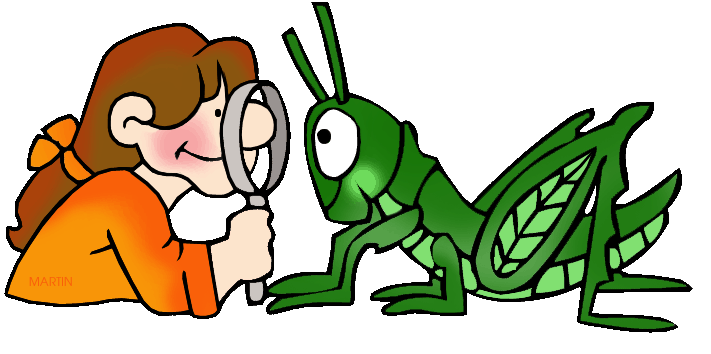 [Speaker Notes: Classification relies on careful _________ of patterns, similarities, and differences in organisms.

[A. Observations]]
Classification relies on careful observations of patterns, similarities, and differences in organisms.
Observations
Obstacles
Denial
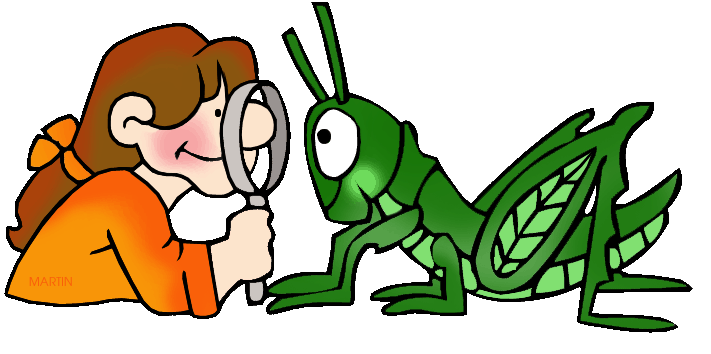 [Speaker Notes: Classification relies on careful observations of patterns, similarities, and differences in organisms.

[A. Observations]]
True or false: Classification is useful in explaining relationships by organizing objects or processes into groups.
True
False
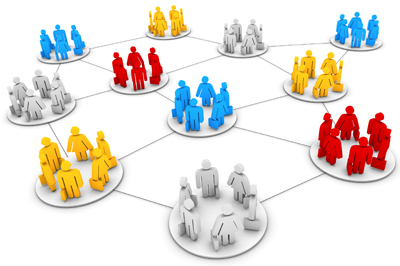 [Speaker Notes: True or false: Classification is useful in explaining relationships by organizing objects or processes into groups..

[A. True]]
True or false: Classification is useful in explaining relationships by organizing objects or processes into groups.
True
False
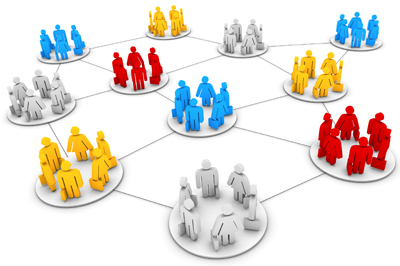 [Speaker Notes: True or false: Classification is useful in explaining relationships by organizing objects or processes into groups..

[A. True]]
True or false: When in groups, it is difficult to understand similarities and differences in organisms.
True
False
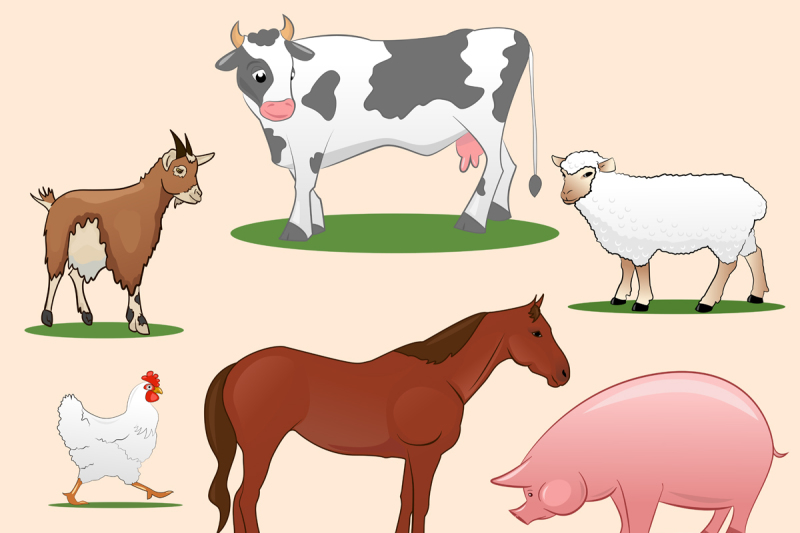 [Speaker Notes: True or false: When in groups, it is difficult to understand similarities and differences in organisms.

[B. False]]
True or false: When in groups, it is difficult to understand similarities and differences in organisms.
True
False
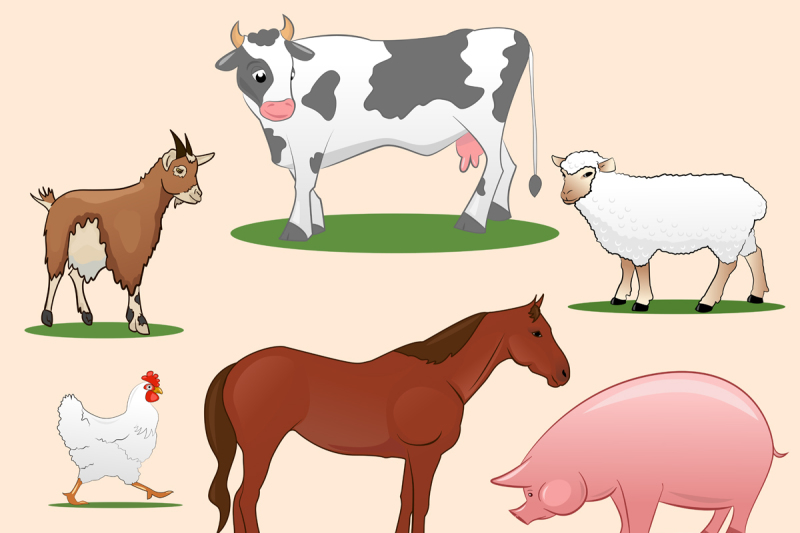 [Speaker Notes: True or false: When in groups, it is difficult to understand similarities and differences in organisms.

[B. False]

It is actually easier to understand similarities and differences in organisms when we classify them into groups.]
A dichotomous key is a ______ used to classify organisms based on physical characteristics?
Token
Tool
Toy
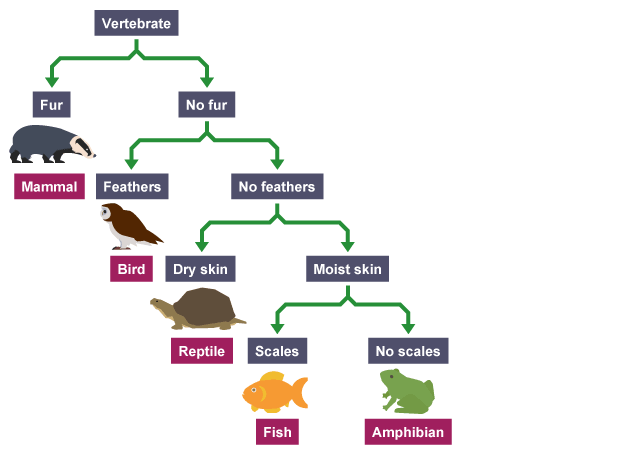 [Speaker Notes: A dichotomous key is a ______ used to classify organisms based on physical characteristics?

[B. Tool]]
A dichotomous key is a ______ used to classify organisms based on physical characteristics?
Token
Tool
Toy
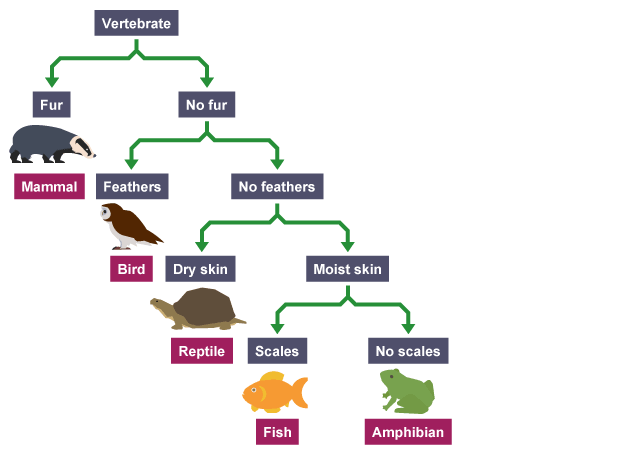 [Speaker Notes: A dichotomous key is a ______ used to classify organisms based on physical characteristics?

[B. Tool]]
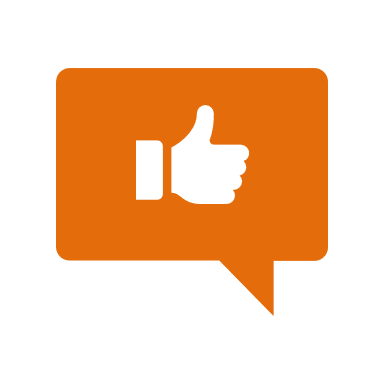 [Speaker Notes: Now, let’s talk about some examples of classification]
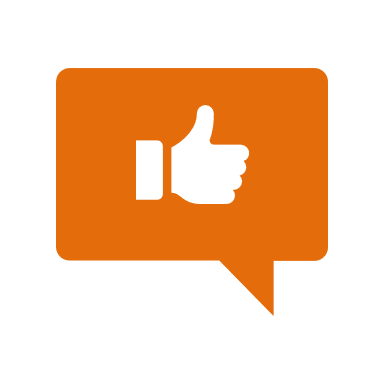 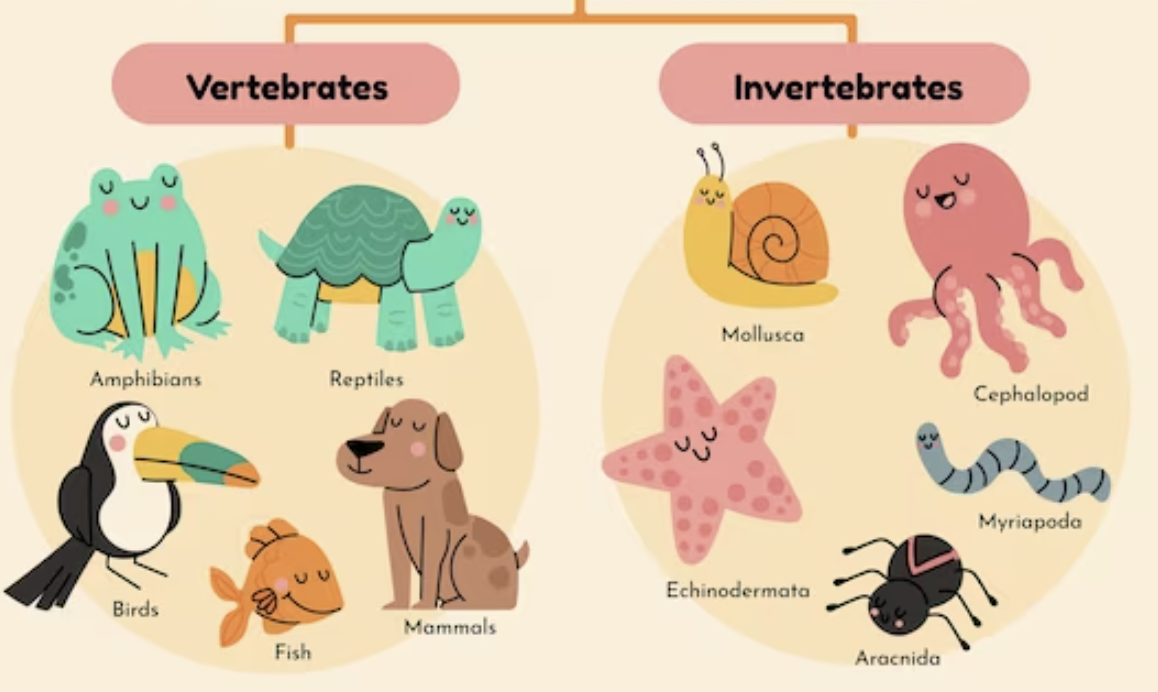 [Speaker Notes: Here is an example of classification. The animals on the left are classified as vertebrates (or animals with a backbone). The animals on the right are classified as invertebrates (or animals without a backbone).]
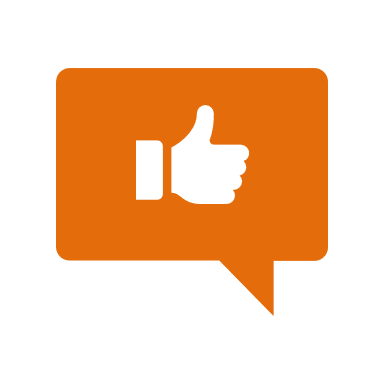 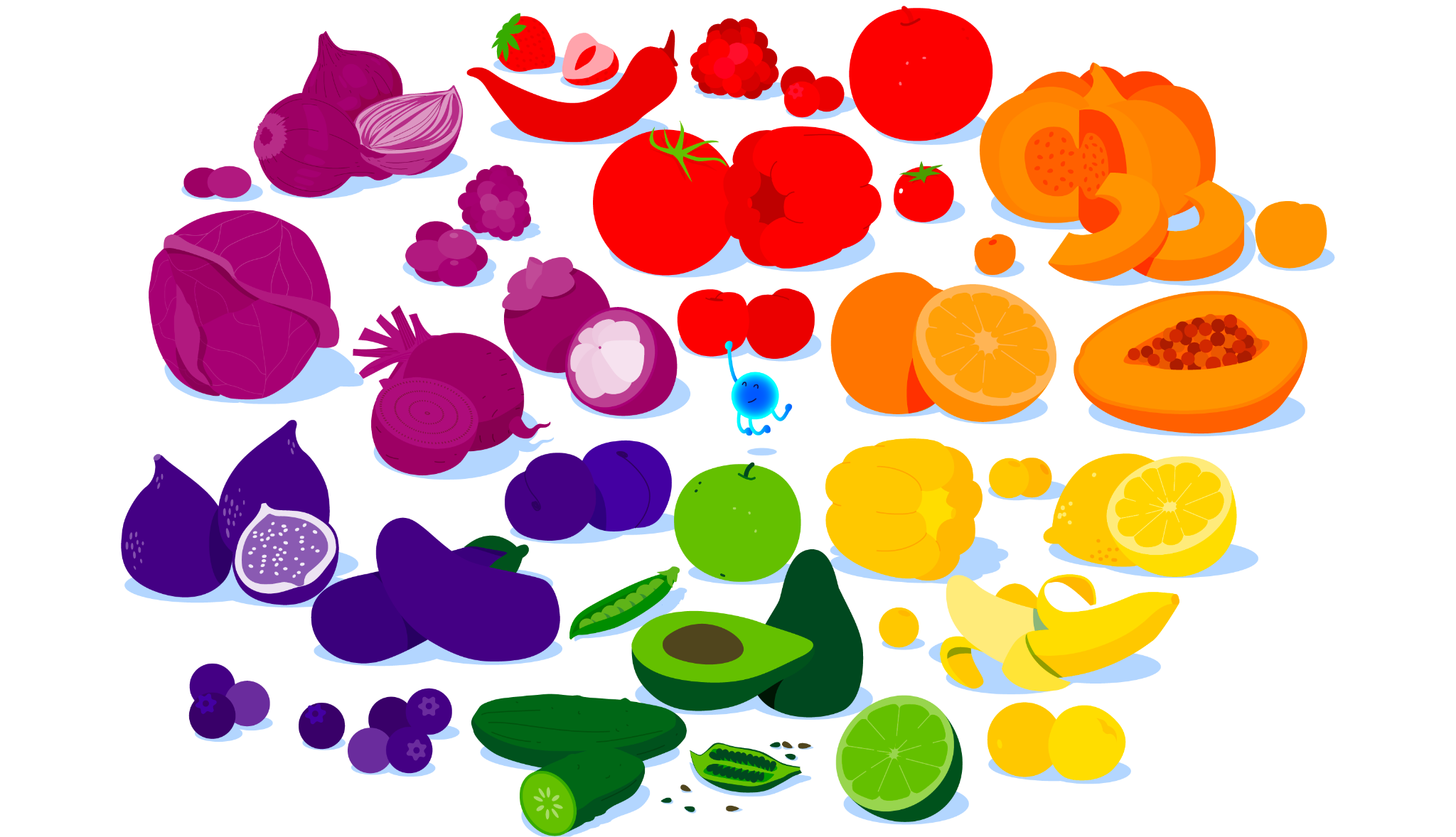 [Speaker Notes: Here is another example of classification. You can see that the fruits and vegetables are classified by their colors.]
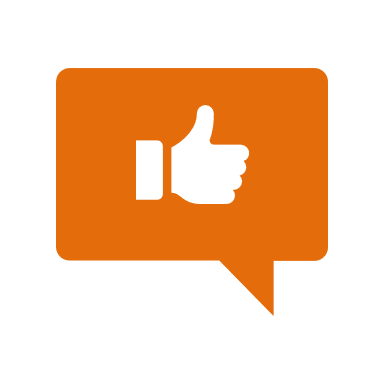 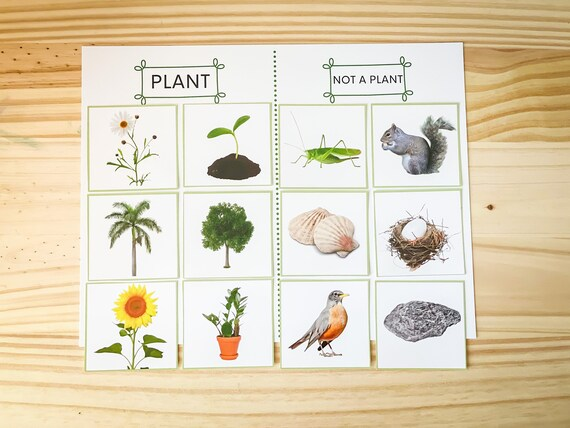 [Speaker Notes: Here is another example of classification. You can see that the pictures on the left are classified as plants and the pictures on the right are classified as not plants.]
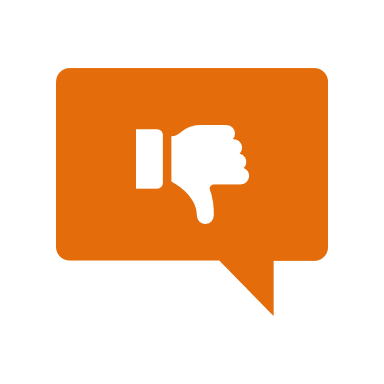 [Speaker Notes: Now, let’s talk about some non-examples of classification.]
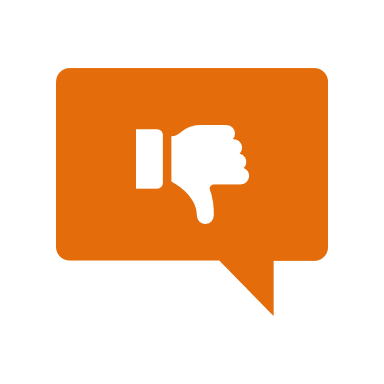 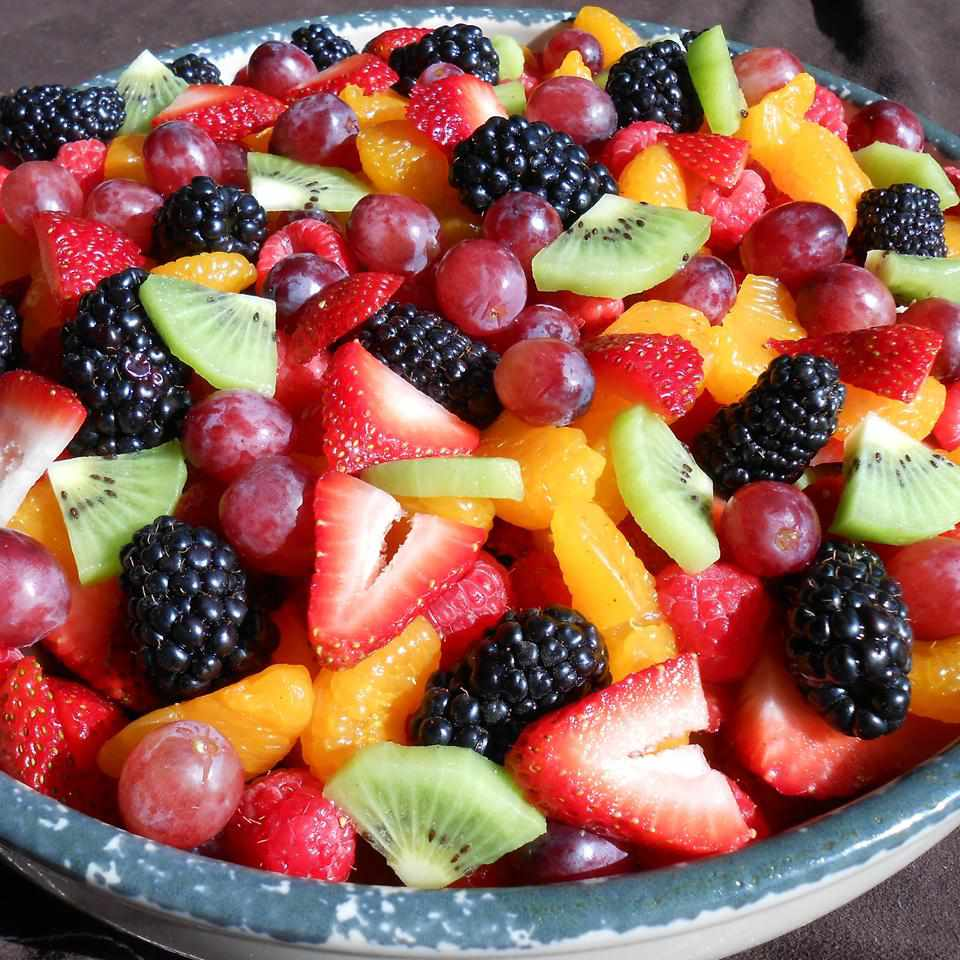 [Speaker Notes: This is a non-example of classification. Because the different types of fruit are not organized into groups of some type, they have not been classified.]
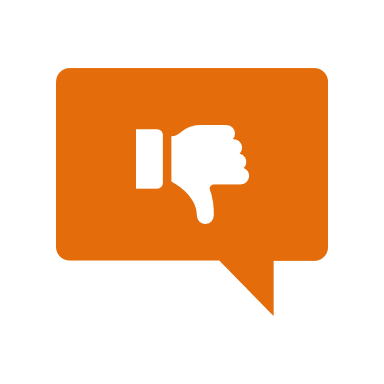 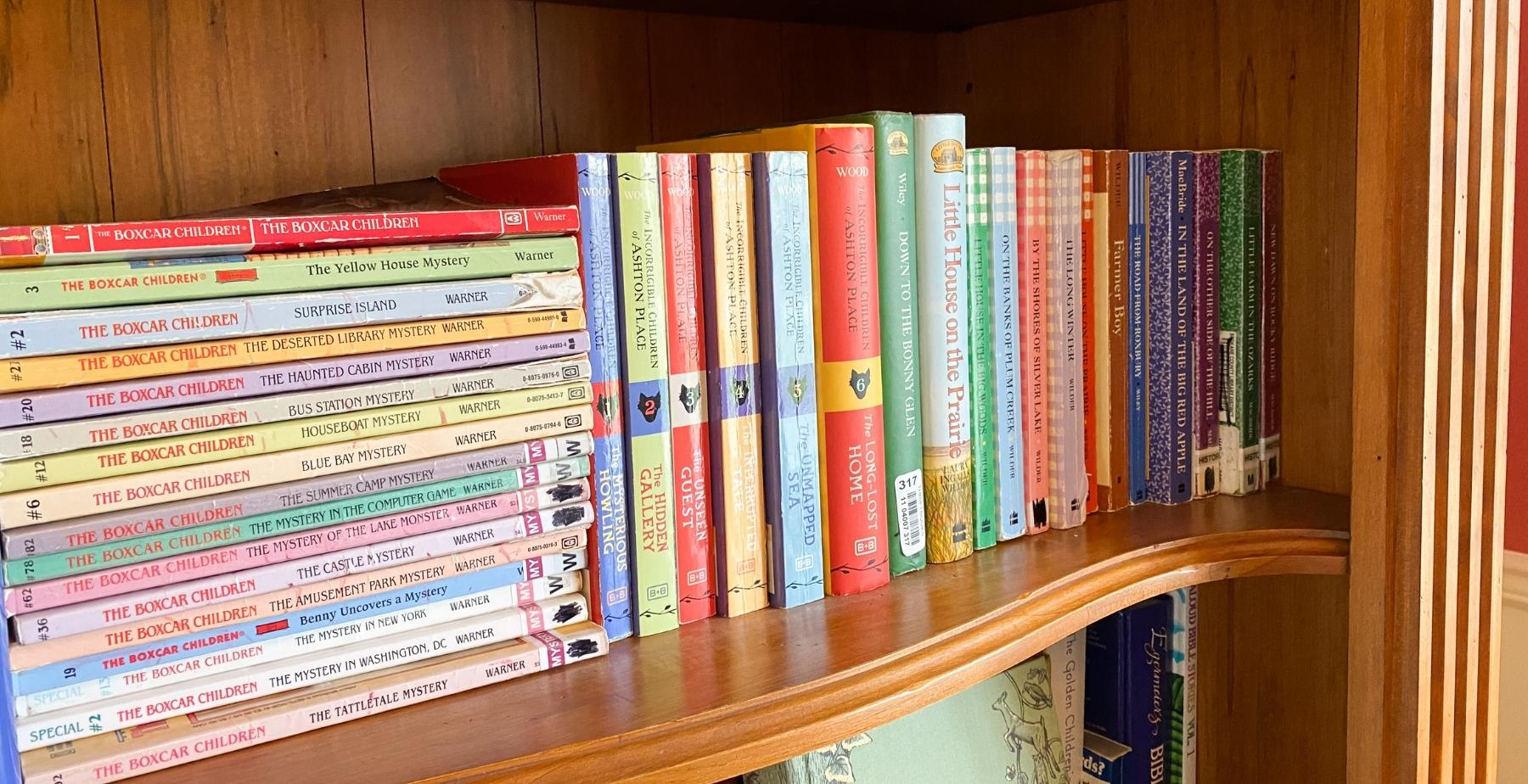 [Speaker Notes: This is also a non-example of classification. Remember, classification is organizing organisms, and organisms are living things. This book shelf is full of books, which are not living things.]
[Speaker Notes: Now let’s pause for a moment to check your understanding.]
Which one is NOT an example of classification?
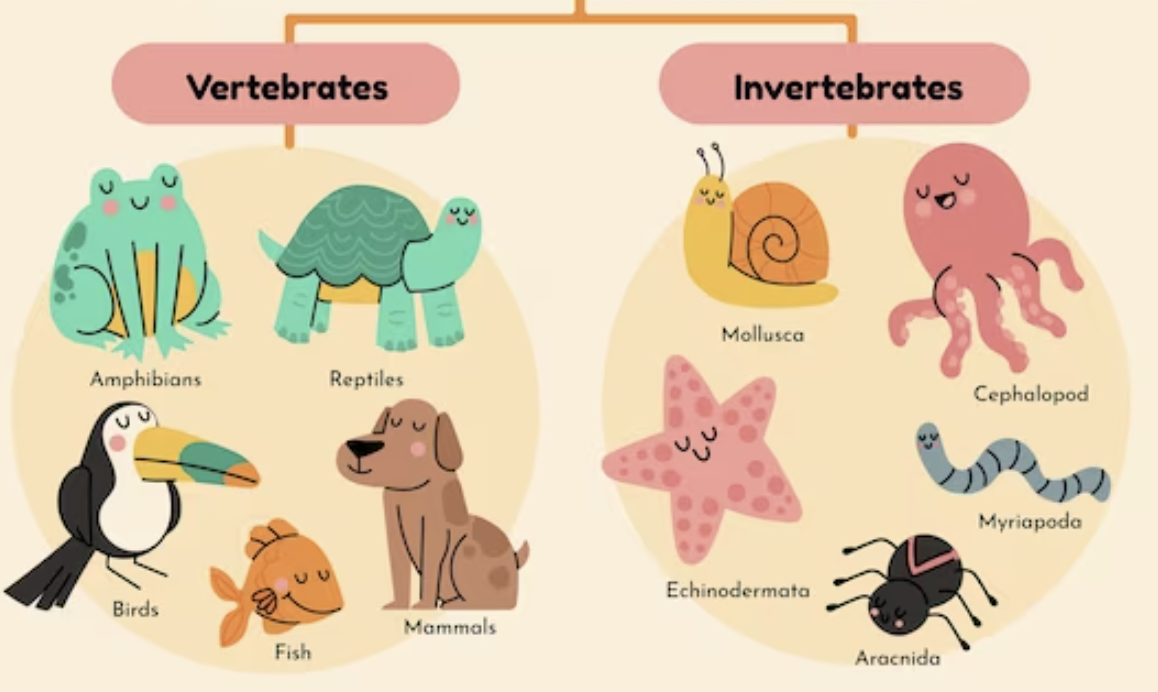 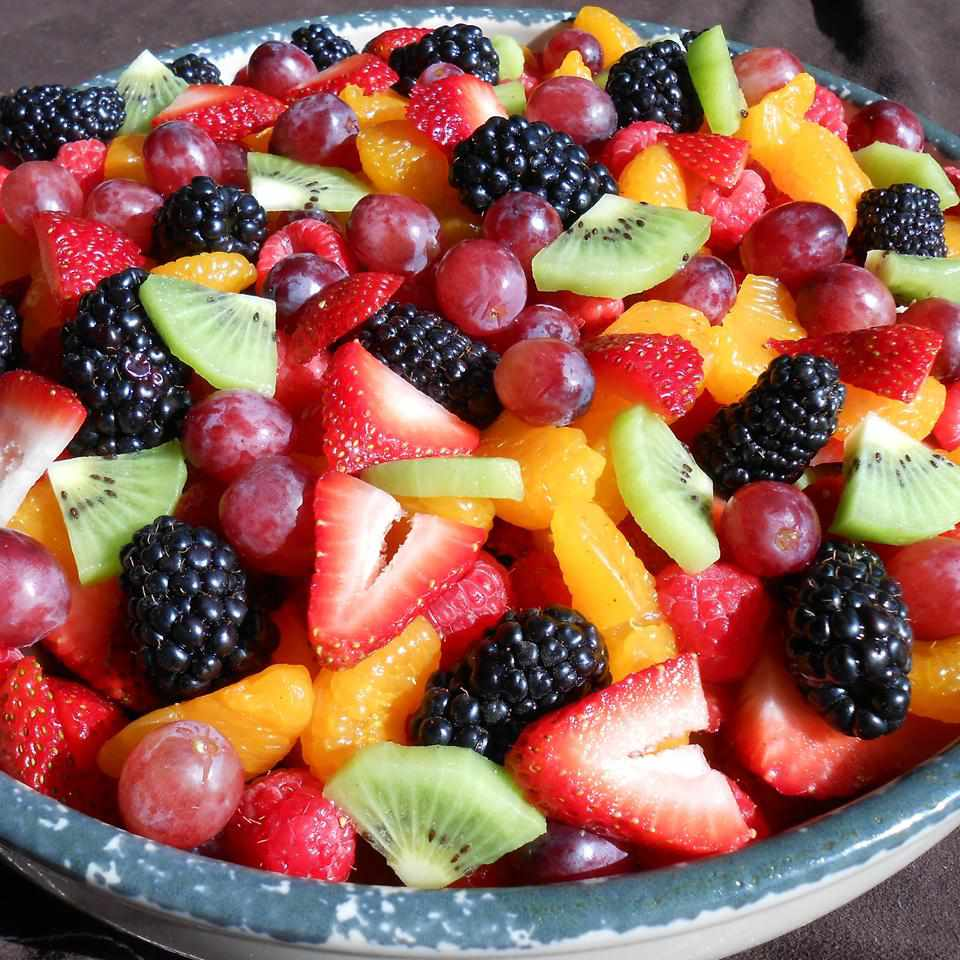 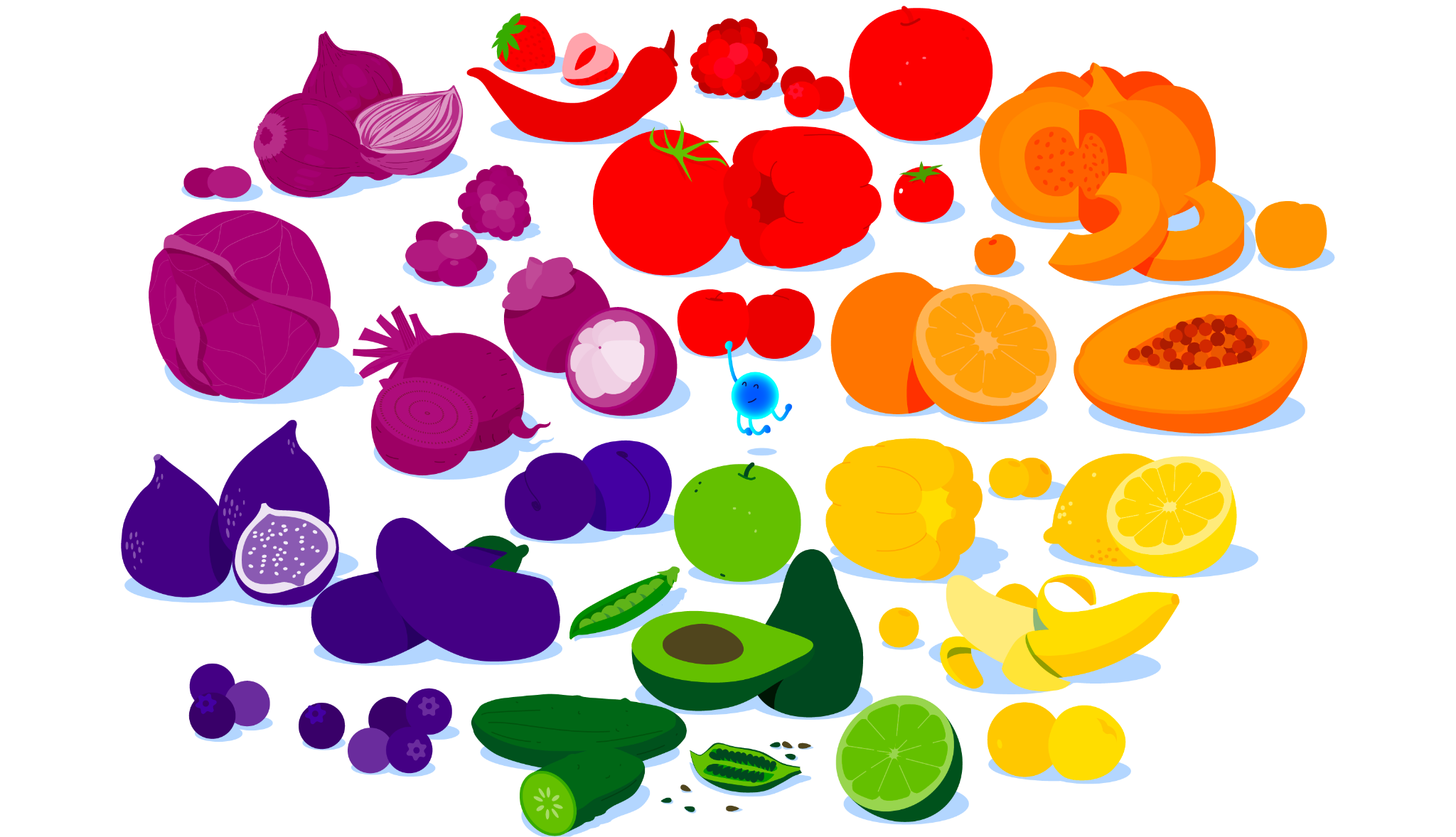 Vertebrates/
Invertebrates
Fruit by
color
Fruit Salad
[Speaker Notes: Which one is NOT an example of classification?

[Fruit Salad]]
Which one is NOT an example of classification?
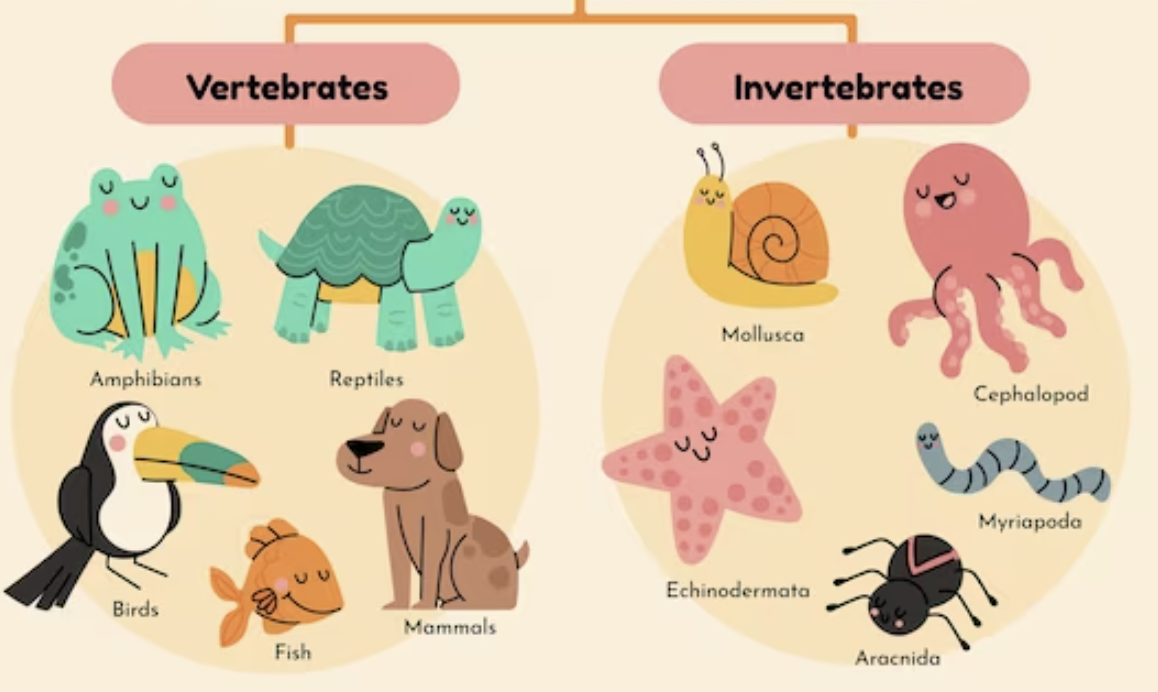 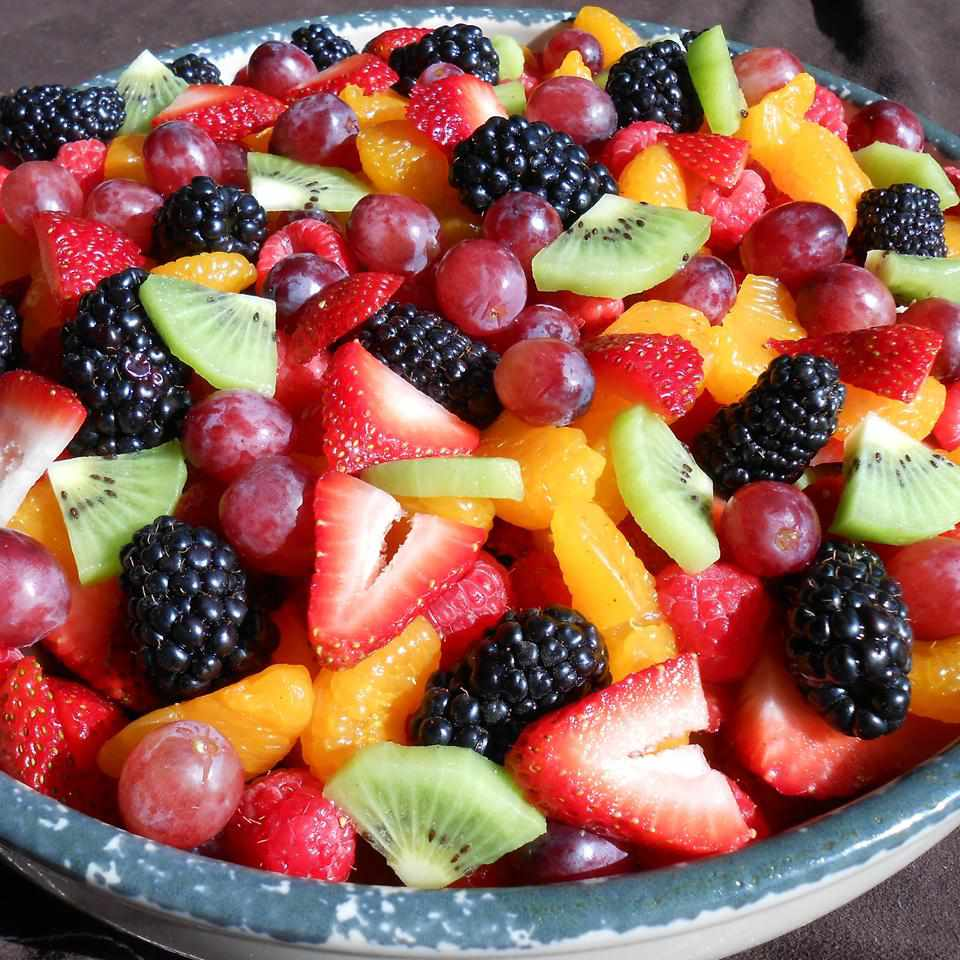 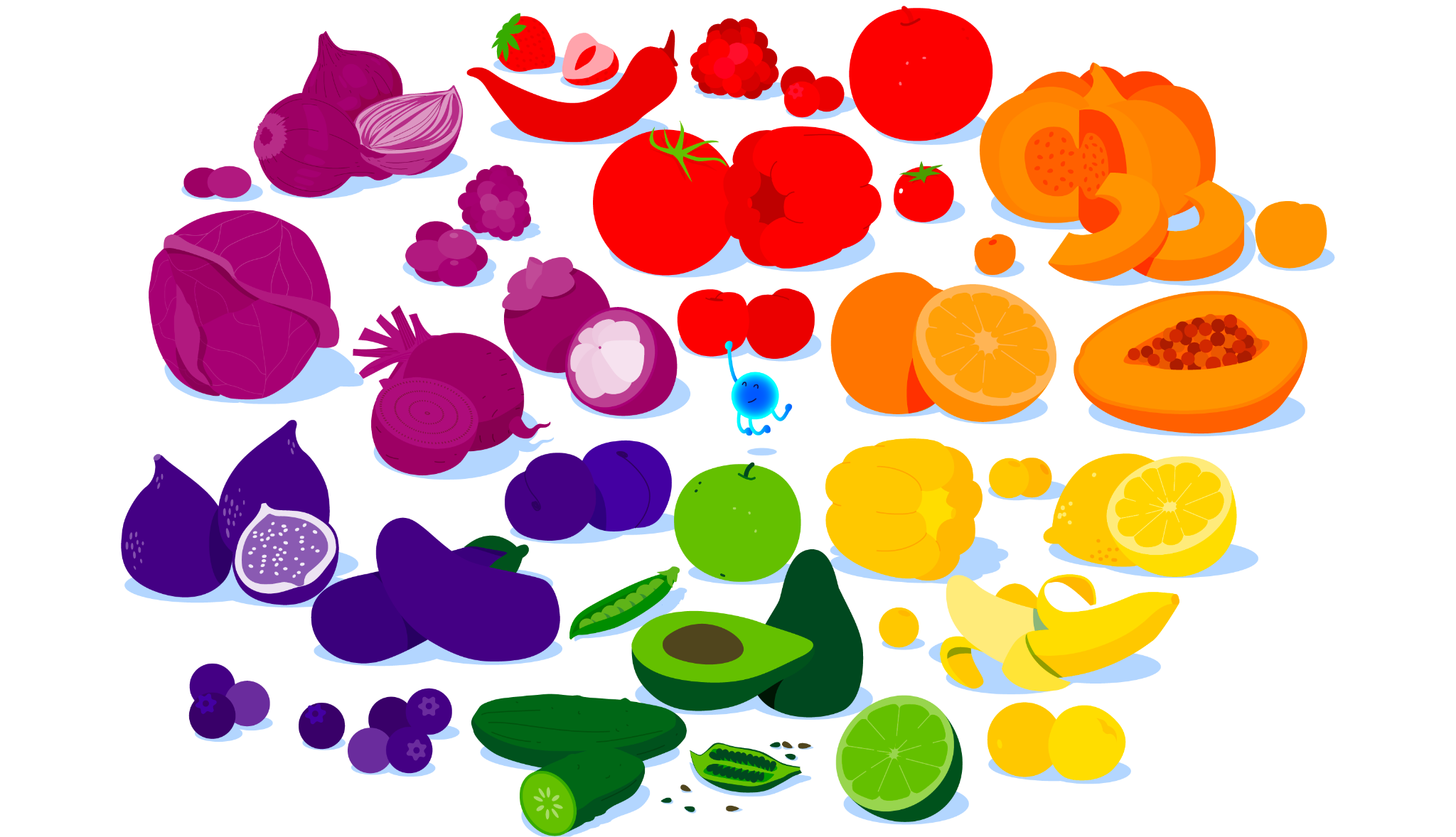 Vertebrates/
Invertebrates
Fruit by
color
Fruit Salad
[Speaker Notes: Which one is NOT an example of classification? Fruit salad is NOT an example of classification because though it is made up of organisms, the fruit salad is not organized

[Fruit Salad]]
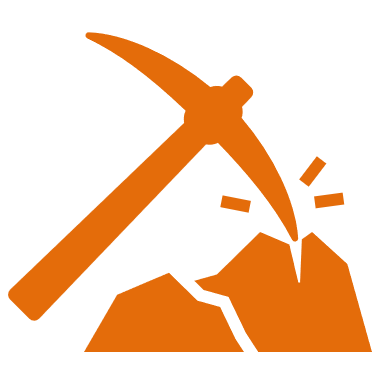 [Speaker Notes: We can also break down the term reproduction into different word parts to help us remember the meaning.  Let’s take a look!]
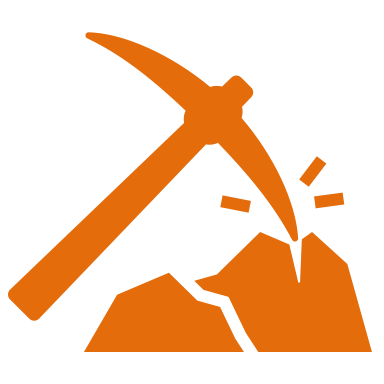 Classification
(root)
(suffix)
[Speaker Notes: We can break up the term classification into two parts: a root and  a suffix]
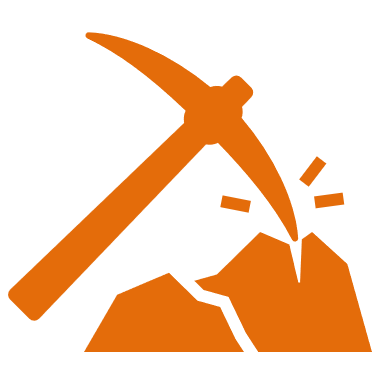 Classification

   		Classifi  cation
arrange or categorize into groups
[Speaker Notes: The root, produc, means to create or produce.]
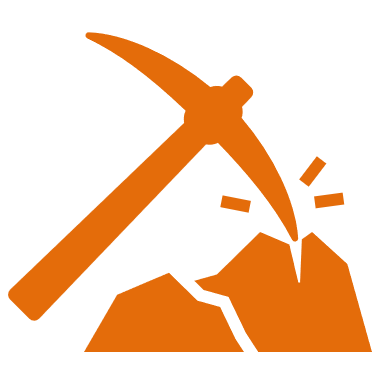 Classification

   		     Classifi  	cation
an act or process
[Speaker Notes: The suffix, ation, means an act or process.]
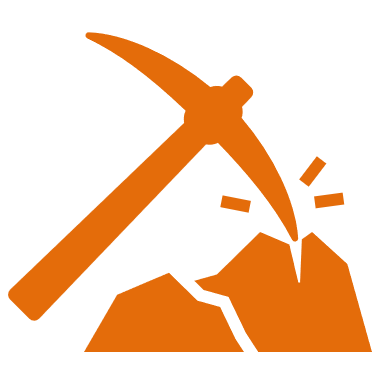 Classifi    cation

Classification
The process of arranging into groups
[Speaker Notes: Classification means the process of arranging into groups.]
[Speaker Notes: Let’s check-in for understanding.]
How can we use the word parts of classification to help us remember the definition of the term?
Classification

     Classifi				cation
[Speaker Notes: How can we use the word parts of classification to help us remember the definition of the term? 

[Classifi = arrange or categorize into groups
Cation = an act or process
Classification is the process of arranging into groups.]]
Remember!!!
[Speaker Notes: So remember!]
Classification: to organize organisms into groups
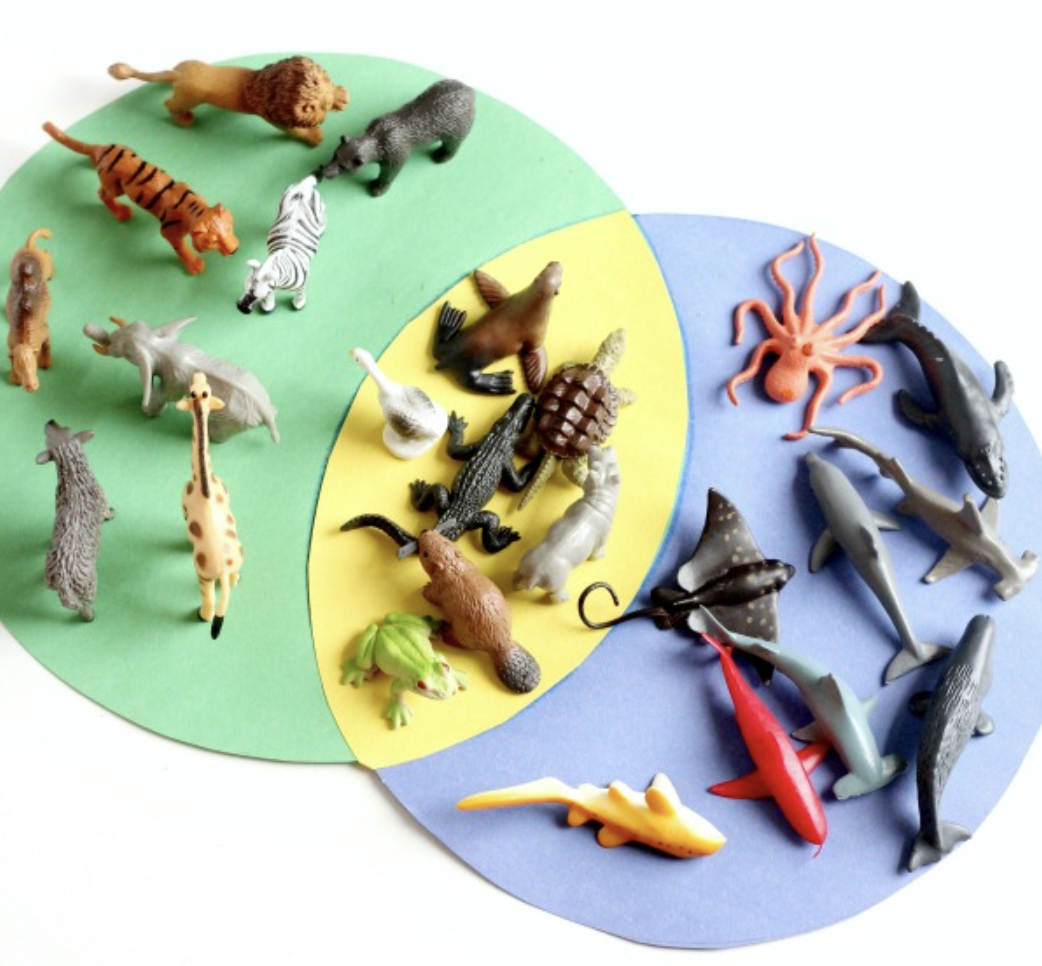 [Speaker Notes: Classification means to organize organisms into groups.]
[Speaker Notes: We will now complete this concept map, called a Frayer model, to summarize and further clarify what you have learned about the term classification.]
Picture
Definition
Classification
Example
How does classification impact my life?
[Speaker Notes: To complete the Frayer model, we will choose from four choices the correct picture, definition, example, and response to the question, “How does classification impact my life?” Select the best response for each question using the information you just learned. As we select responses, we will see how this model looks filled in for the term classification.]
Directions: Choose the correct picture of classification from the choices below.
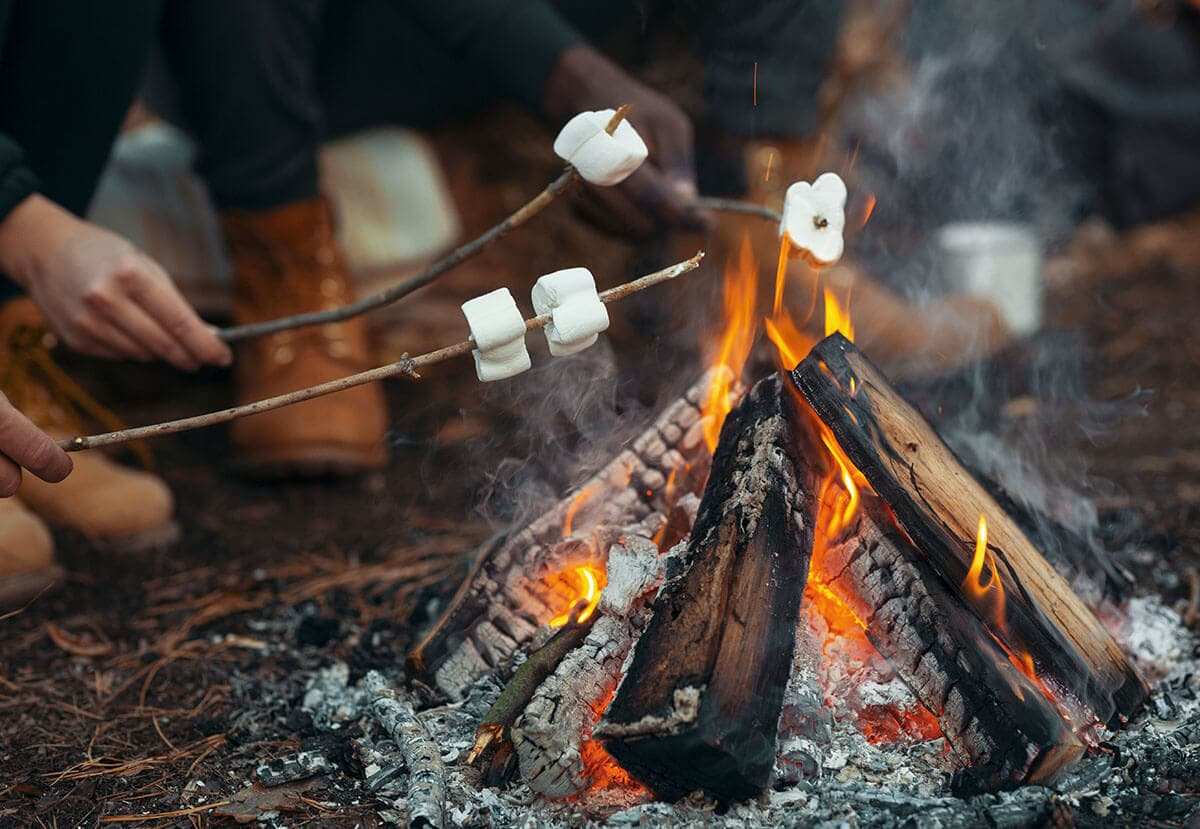 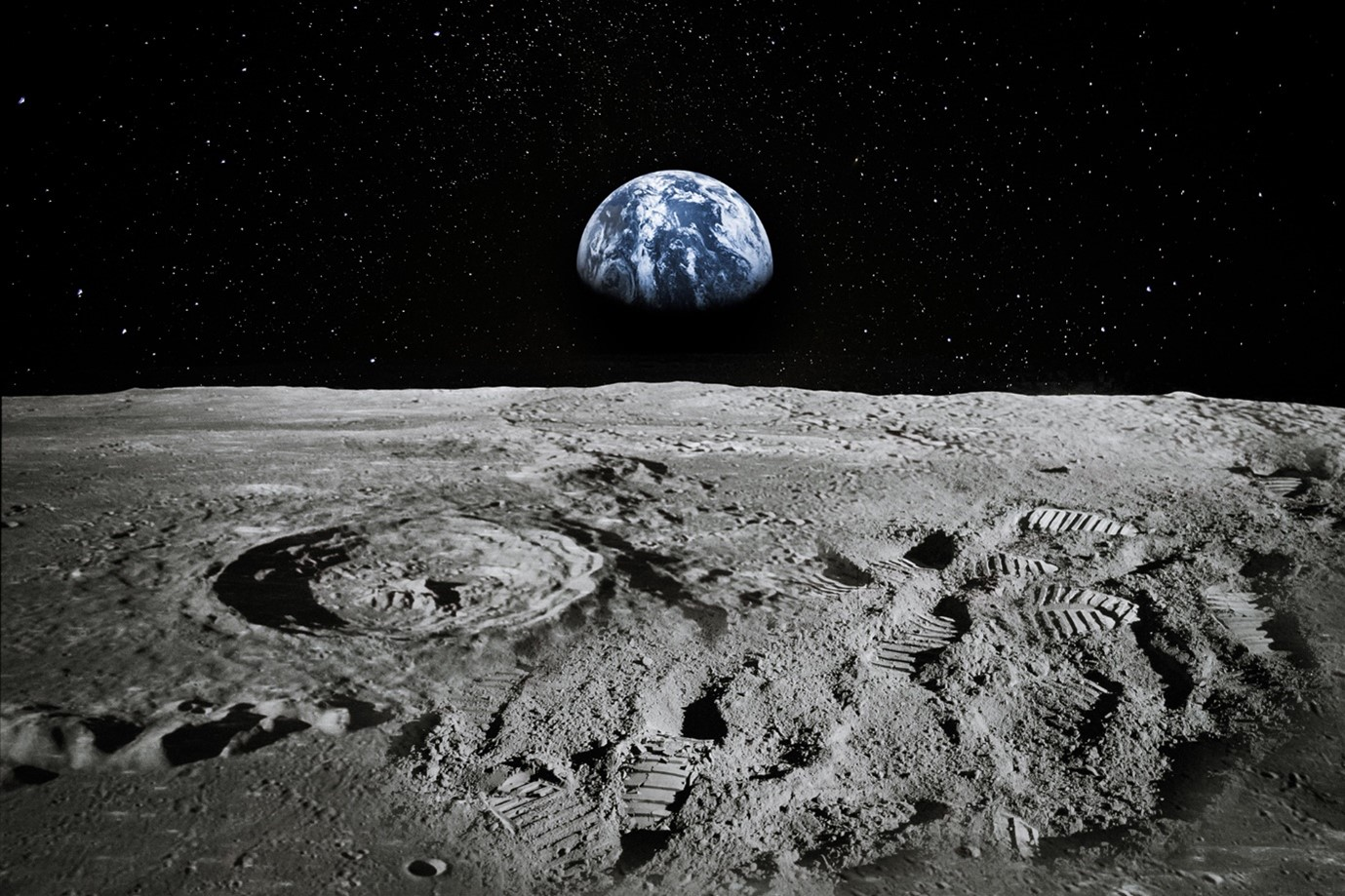 B
A
D
C
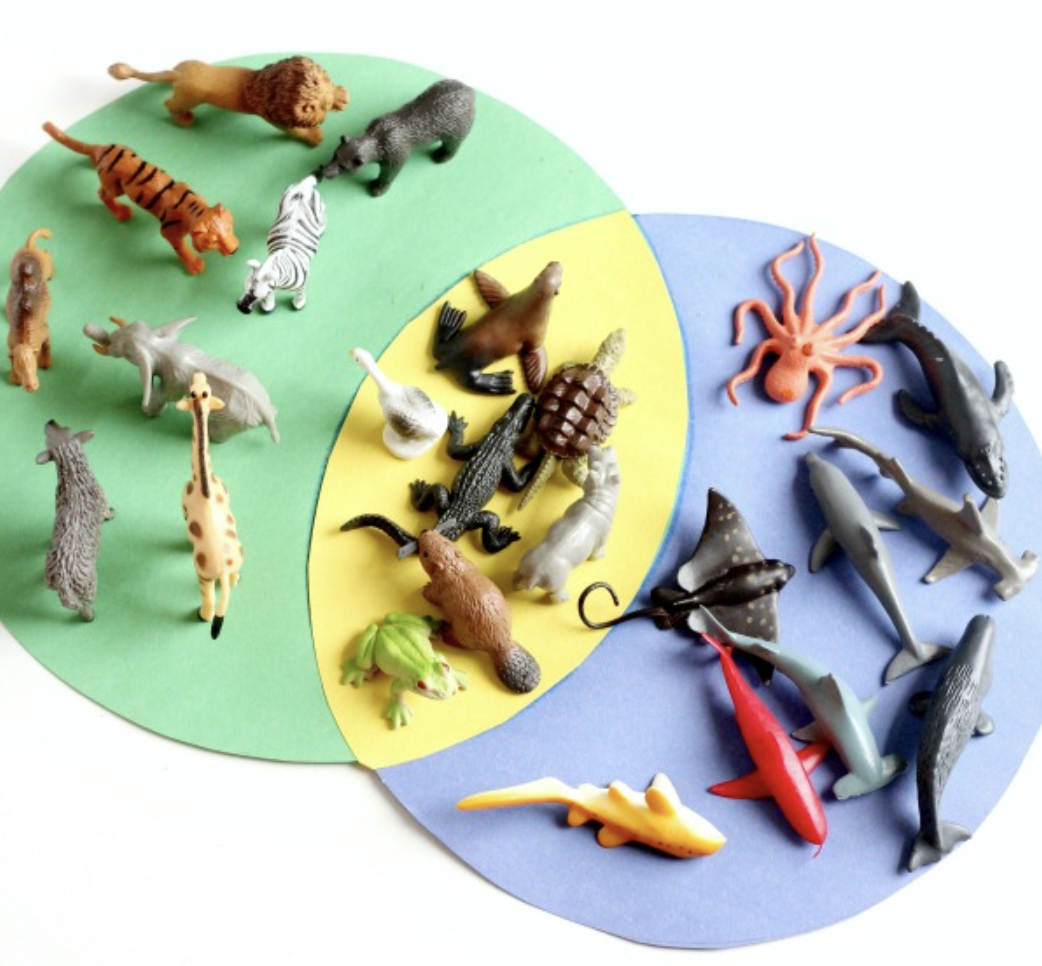 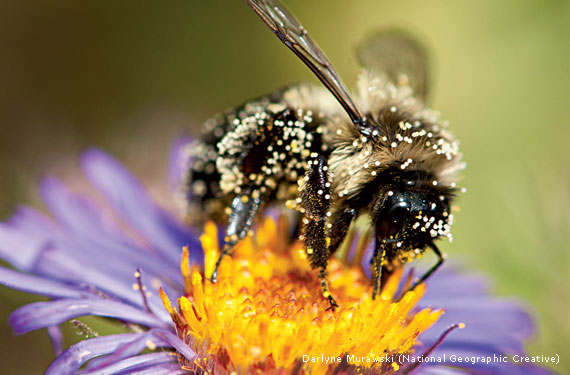 [Speaker Notes: Choose the one correct picture of classification from these four choices.]
Directions: Choose the correct picture of classification from the choices below.
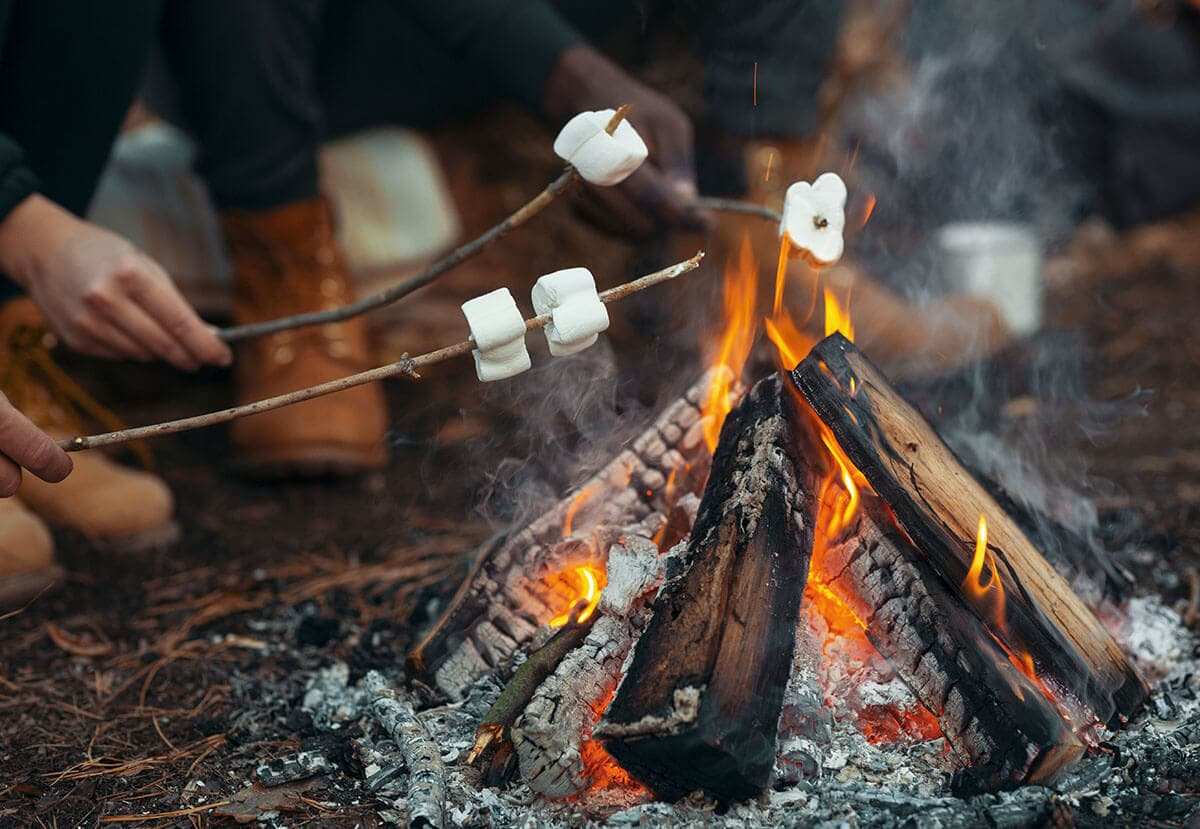 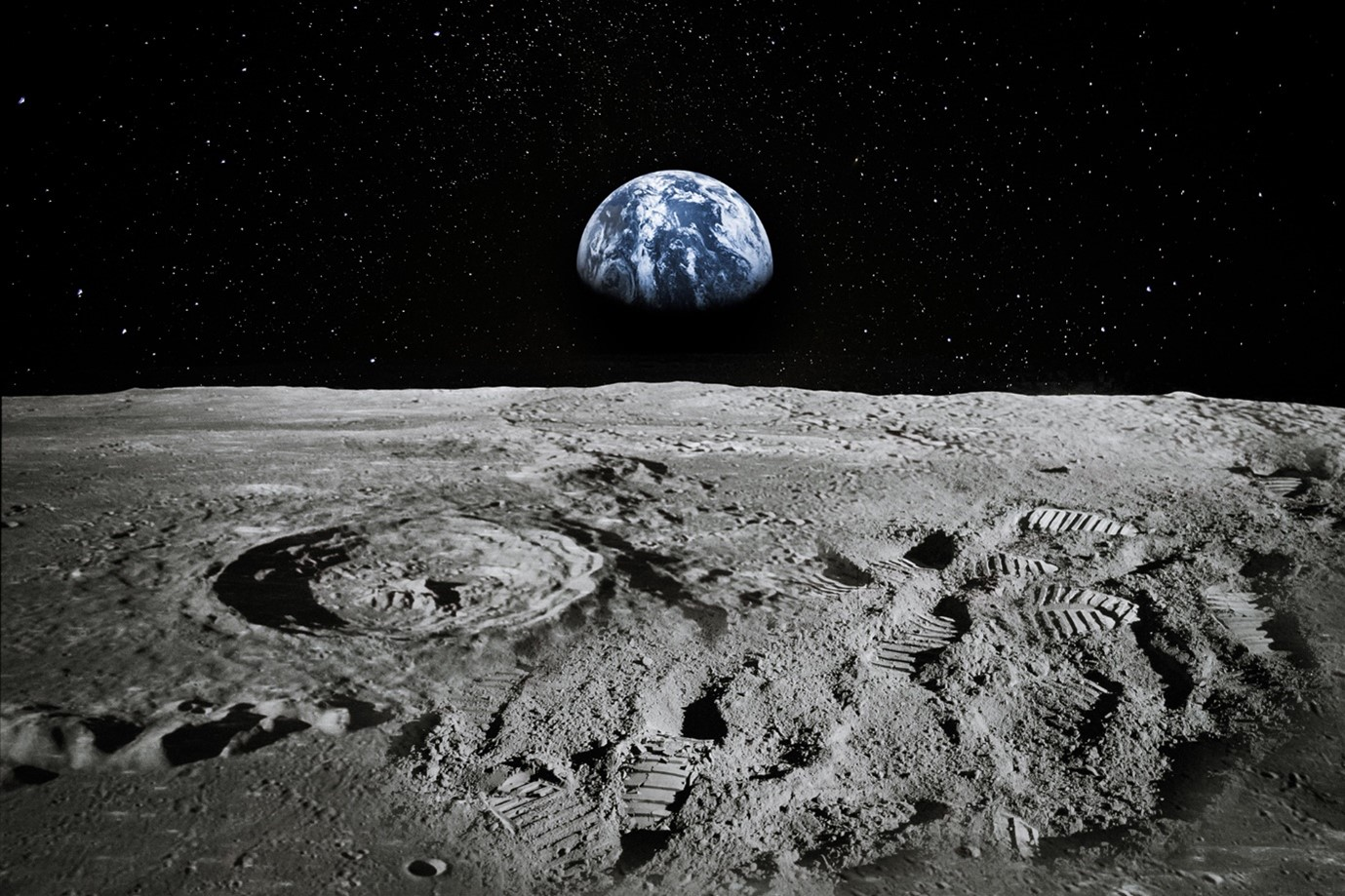 B
A
D
C
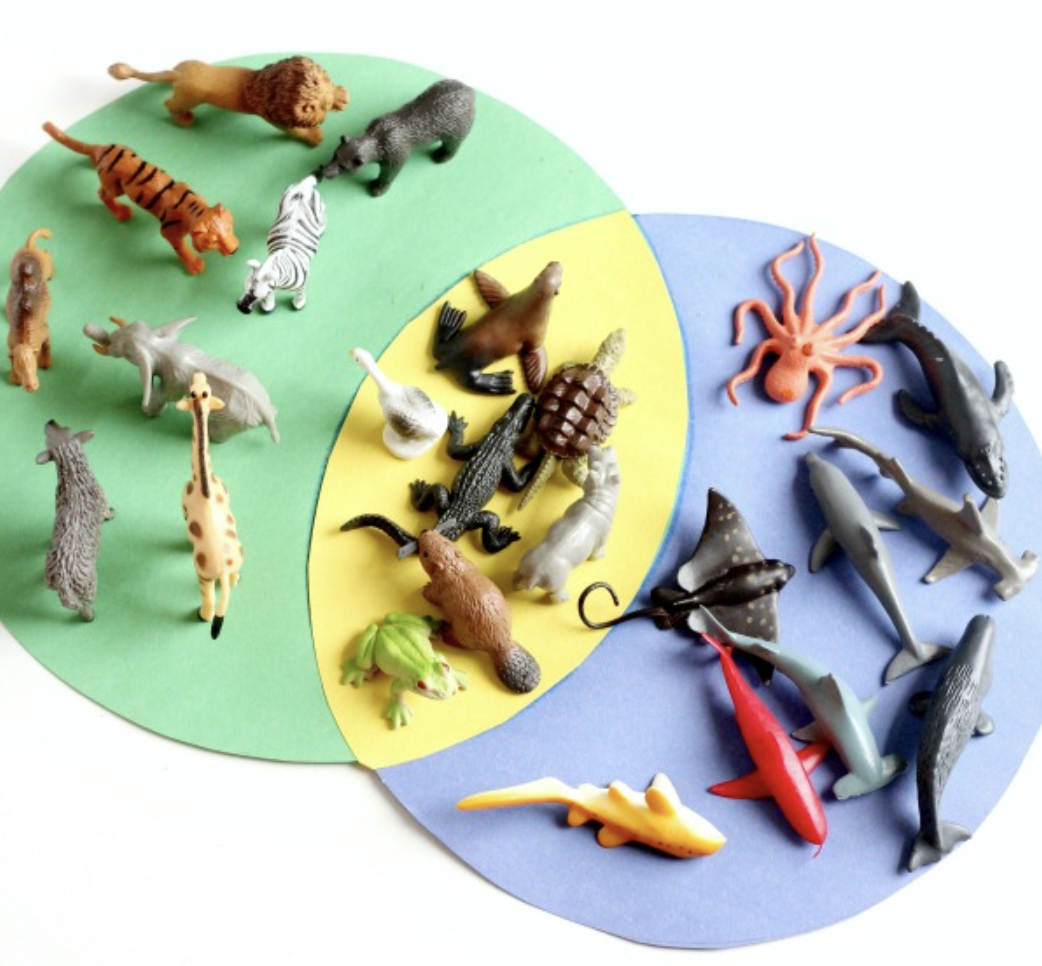 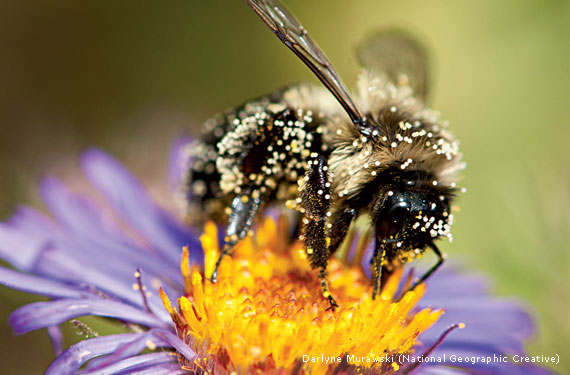 [Speaker Notes: This is the picture that shows classification.]
Picture
Definition
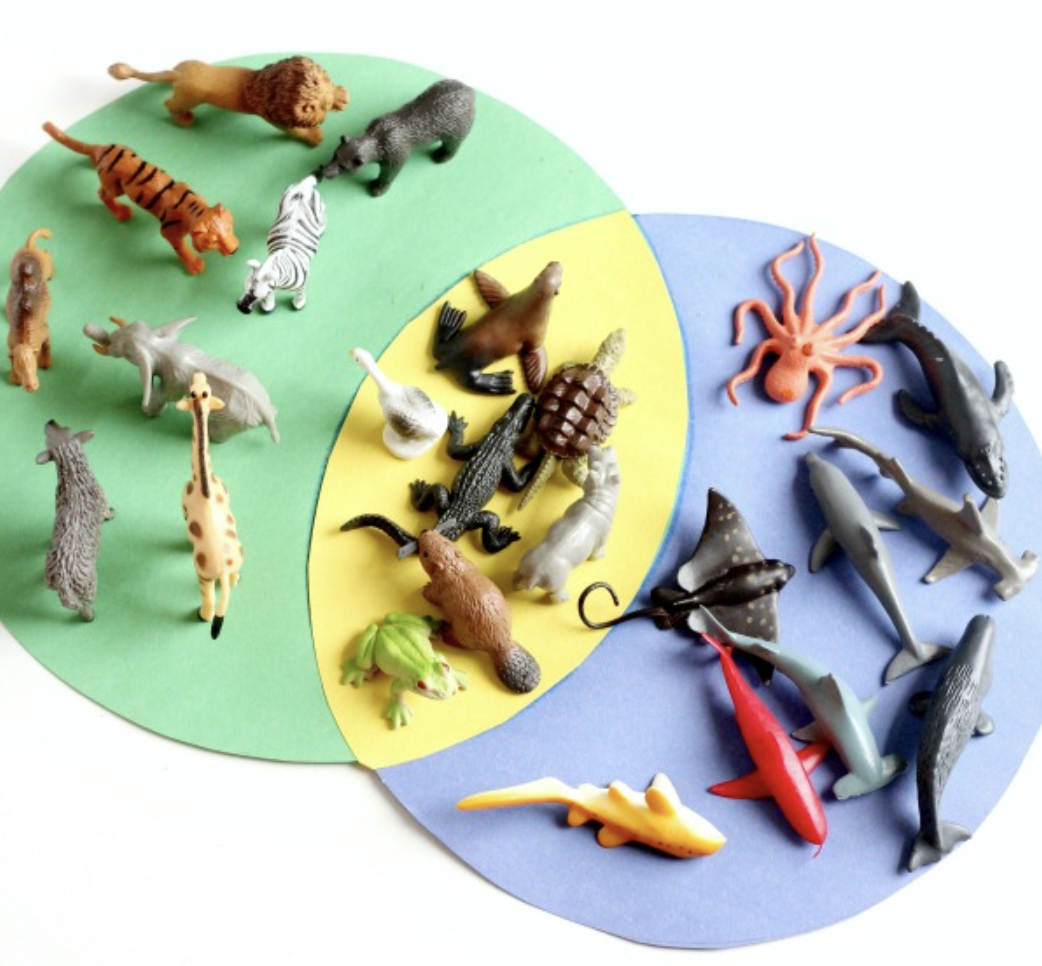 Classification
Example
How does classification impact my life?
[Speaker Notes: Here is the Frayer model filled in with a picture of classification.]
Directions: Choose the correct definition of classification from the choices below.
A
To disorganize organisms in groups
B
To put every organism into only one group
C
To organize books on a shelf
D
To organize organisms into groups
[Speaker Notes: Choose the one correct definition of classification from these four choices.]
Directions: Choose the correct definition of classification from the choices below.
A
To disorganize organisms in groups
B
To put every organism into only one group
C
To organize books on a shelf
D
To organize organisms into groups
[Speaker Notes: “To organize organisms into groups” is correct! This is the definition of classification.]
Picture
Definition
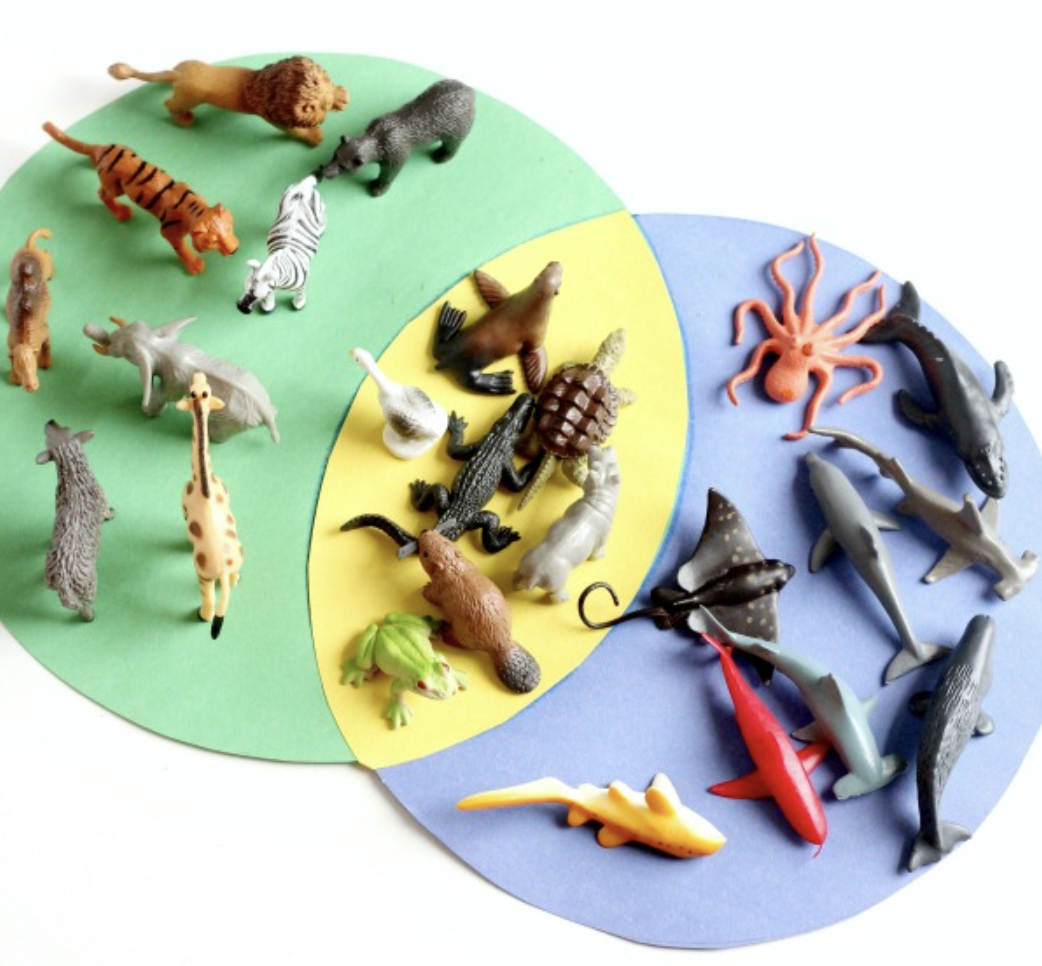 To organize organisms into groups
Classification
Example
How does classification impact my life?
[Speaker Notes: Here is the Frayer Model with a picture and the definition filled in for classification: To organize organisms into groups.]
Directions: Choose the correct example of classification from the choices below.
A
Organizing trees based on their type of leaves
B
Organizing TVs by their brands
C
Organizing books on a shelf
D
Organizing apps on a smartphone
[Speaker Notes: Choose the one correct example of classification from these four choices.]
Directions: Choose the correct example of classification from the choices below.
A
Organizing trees based on their type of leaves
B
Organizing TVs by their brands
C
Organizing books on a shelf
D
Organizing apps on a smartphone
[Speaker Notes: “Organizing trees based on their type of leaves” is correct! This is an example of classification.]
Picture
Definition
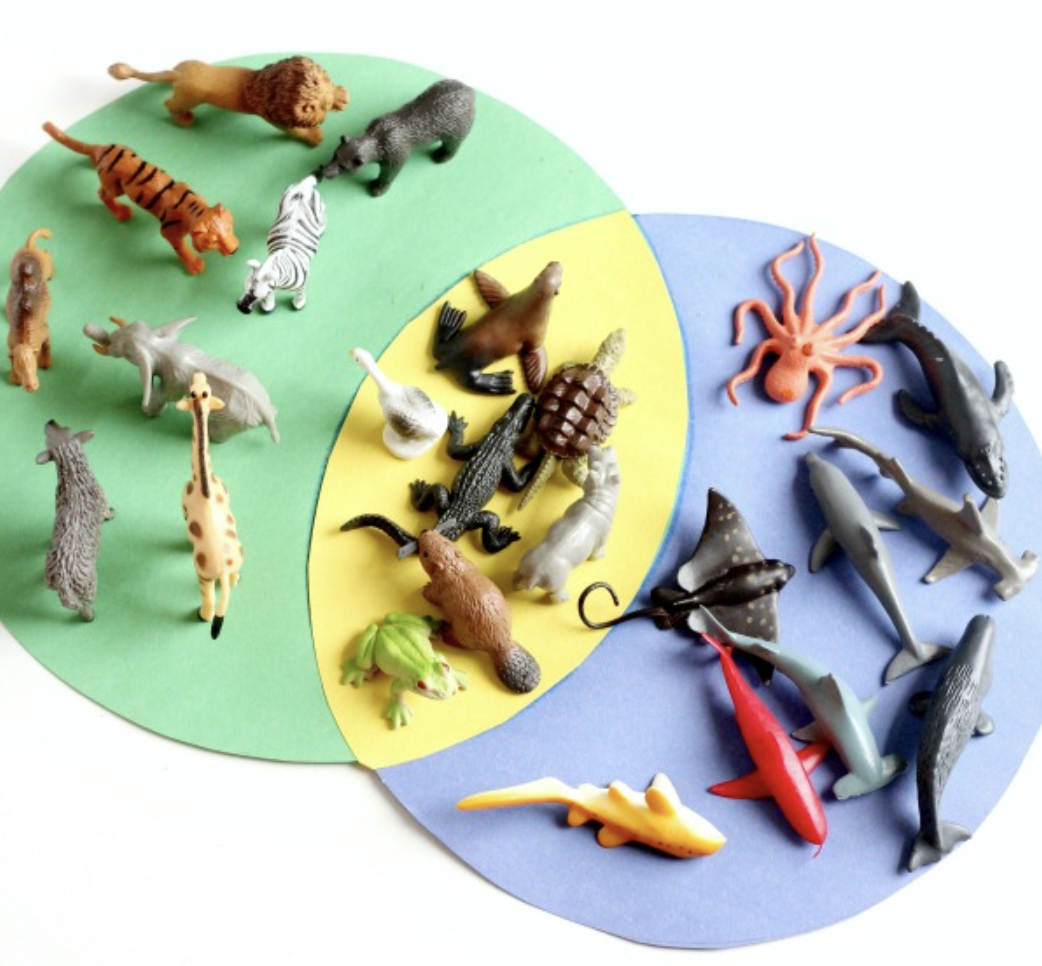 To organize organisms into groups
Classification
Organizing trees based on their type of leaves
Example
How does classification impact my life?
[Speaker Notes: Here is the Frayer Model with a picture, definition, and an example of classification: Organizing trees based on their type of leaves.]
Directions: Choose the correct response for “how does classification impact my life?” from the choices below.
A
Classification helps me to organize my bedroom.
B
Classification helps me to choose what to eat.
Classification helps me to understand differences between farm animals and house pets.
C
D
Classification helps me to answer questions at school.
[Speaker Notes: Choose the one correct response for “how does classification impact my life?” from these four choices.]
Directions: Choose the correct response for “how does classification impact my life?” from the choices below.
A
Classification helps me to organize my bedroom.
B
Classification helps me to choose what to eat.
Classification helps me to understand differences between farm animals and house pets.
C
D
Classification helps me to answer questions at school.
[Speaker Notes: “Classification helps me to understand differences between farm animals and house pets.” That is correct! This is an example of how classification impacts your life.]
Picture
Definition
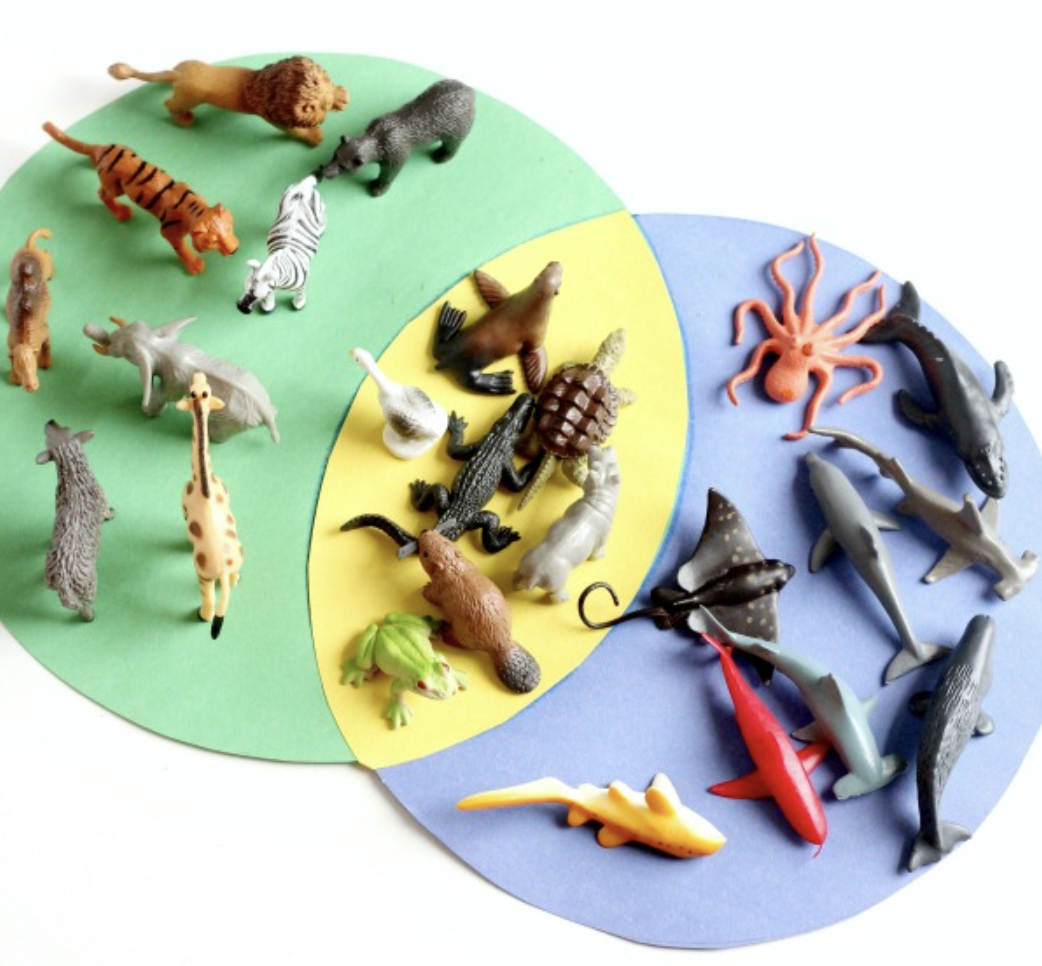 To organize organisms into groups
Classification
Organizing trees based on their type of leaves
Classification helps me to understand differences between farm animals and house pets.
Example
How does classification impact my life?
[Speaker Notes: Here is the Frayer Model with a picture, definition, example, and a correct response to “how does classification impact my life?”:  Classification helps me to understand differences between farm animals and house pets.]
Remember!!!
[Speaker Notes: So remember!]
Classification: to organize organisms into groups
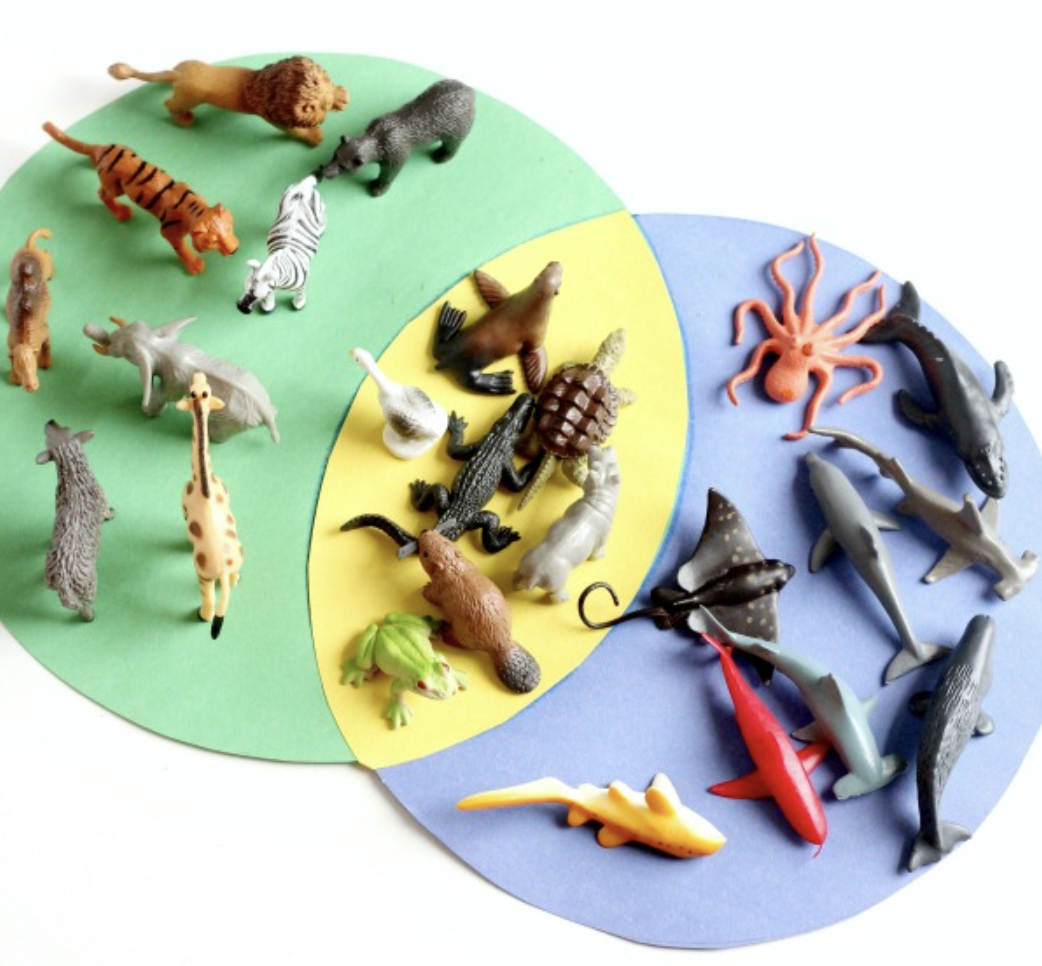 [Speaker Notes: Classification means to organize organisms into groups.]
Big Question: How do we formulate scientific questions?
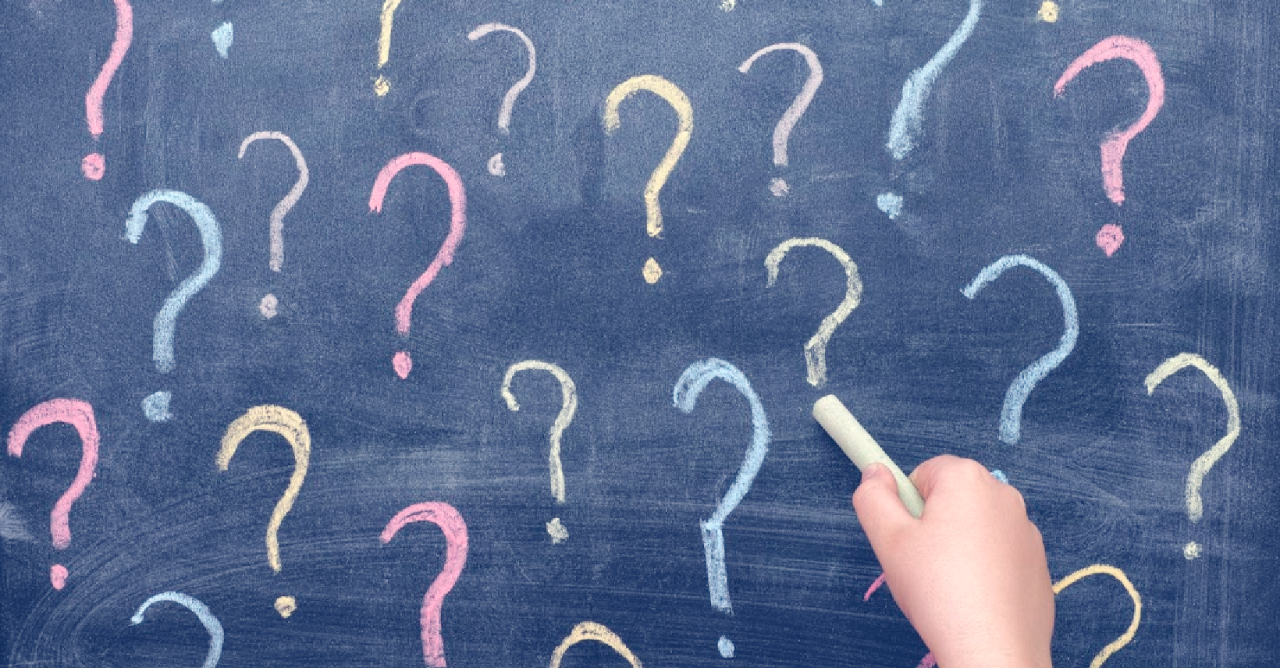 [Speaker Notes: Let’s reflect once more on our big question. Our “big question” is: How do we formulate scientific questions?
 
Does anyone have any additional examples to share that haven’t been discussed yet?]
Classification Activity
Classification Activity (BrainPOP)
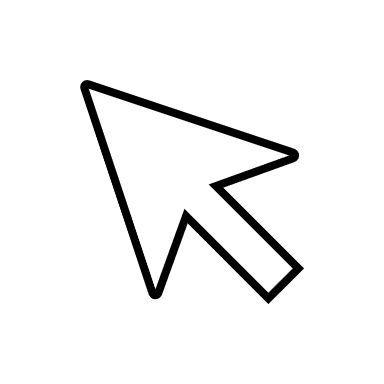 Click the link to play a classification game on sorting animals.
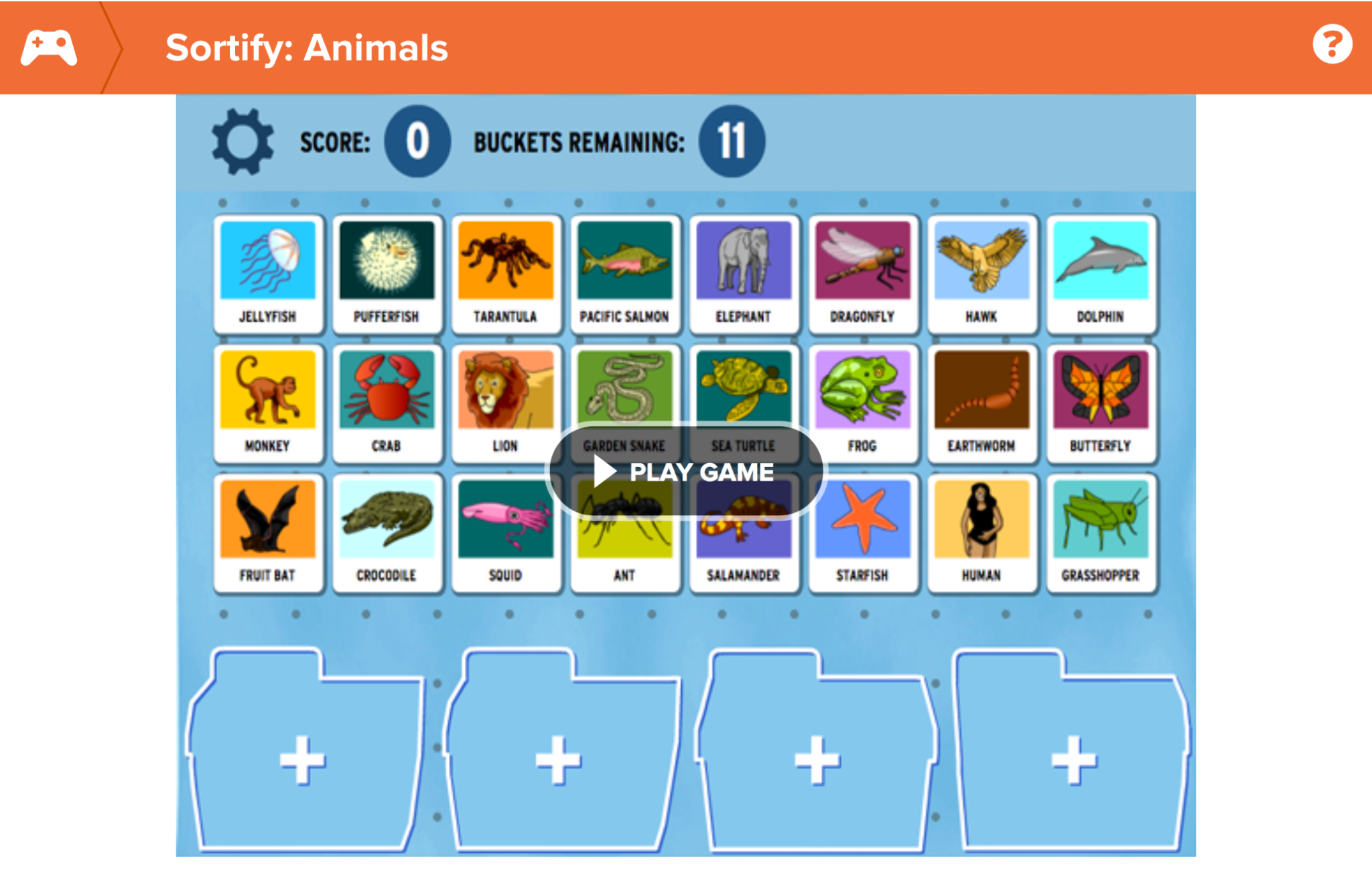 [Speaker Notes: Click the link to play a classification game with your students. Try different ways to classify the animals by organizing them into different folders.]
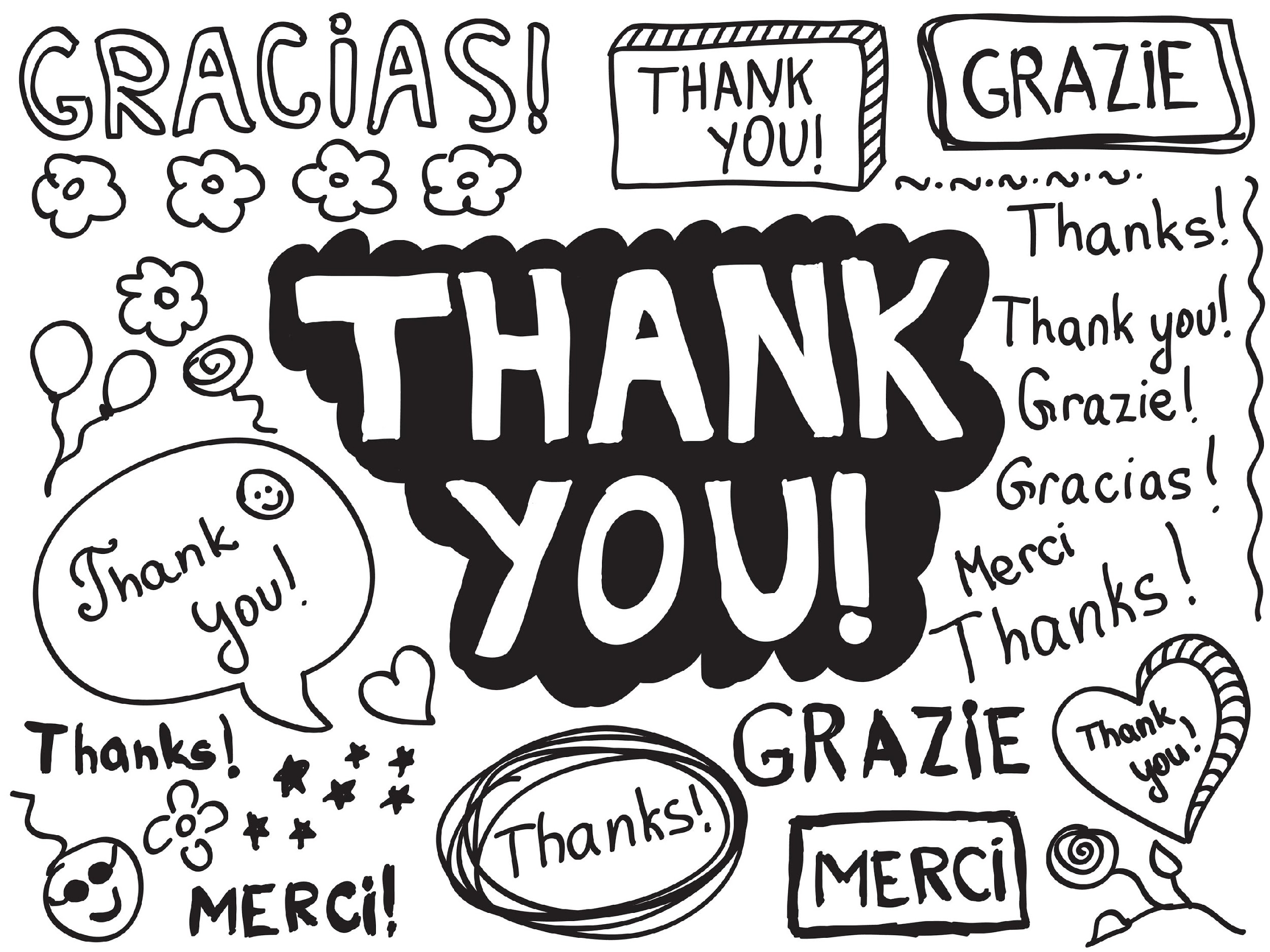 [Speaker Notes: Thanks for watching, and please continue watching CAPs available from this website.]
This Was Created With Resources From:
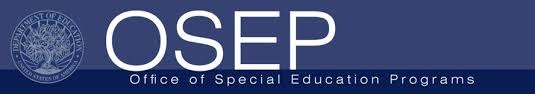 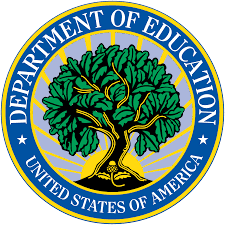 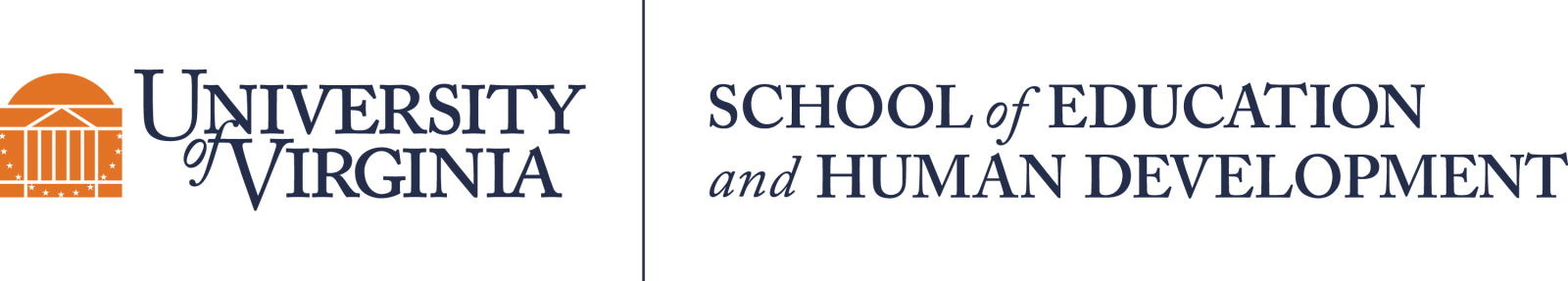 Questions or Comments

 Michael Kennedy, Ph.D.          MKennedy@Virginia.edu 
Rachel L Kunemund, Ph.D.	             rk8vm@virginia.edu